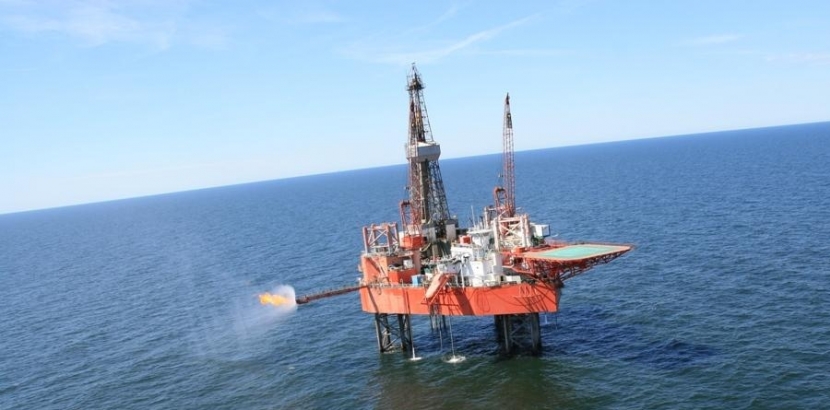 The Egersund Basin; the syn-rift structure and stratigraphy of a salt-influenced rift basin
Christopher A-L. Jackson, Matthew M. Lewis, Aruna S. Mannie,
Gary J. Hampson, Rob. L. Gawthorpe
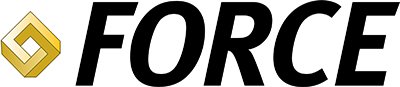 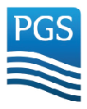 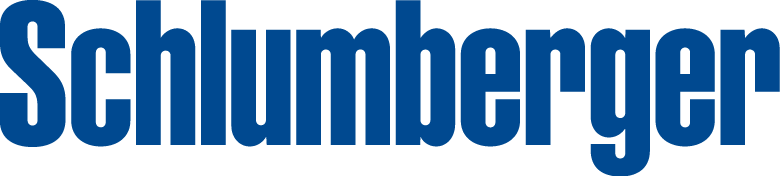 Wednesday 9th December 2020
Yme Field (source: http://lotosgeonafta.pl/en/)
Introduction
Aruna Mannie
Matthew Lewis
Gary Hampson
Rob Gawthorpe
Me
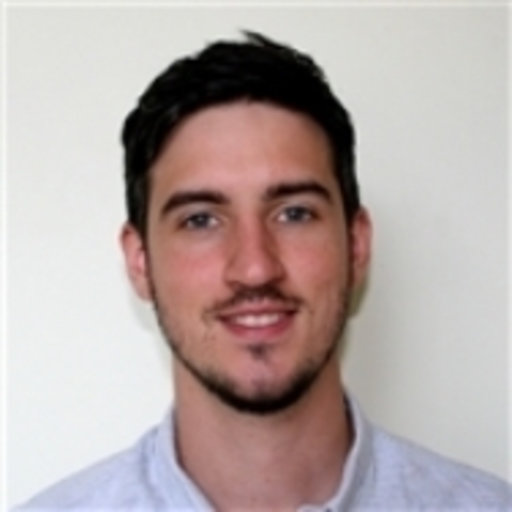 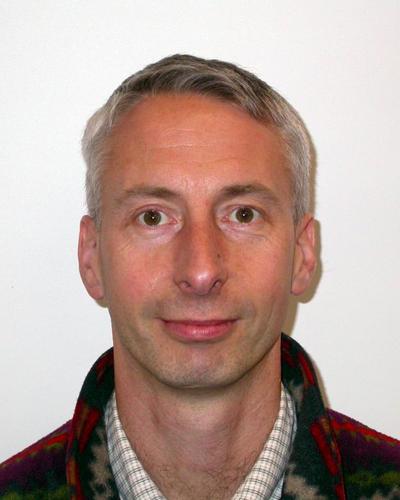 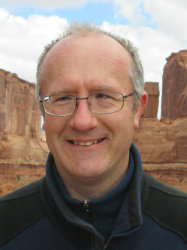 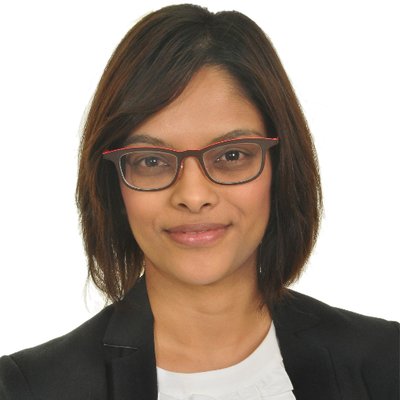 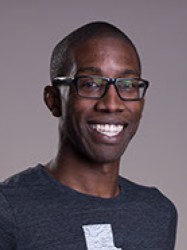 PhD 2011-2014
Trinidadian Scholarship
(now Premier)
PhD 2011-2014
IC-funded
(now BP)
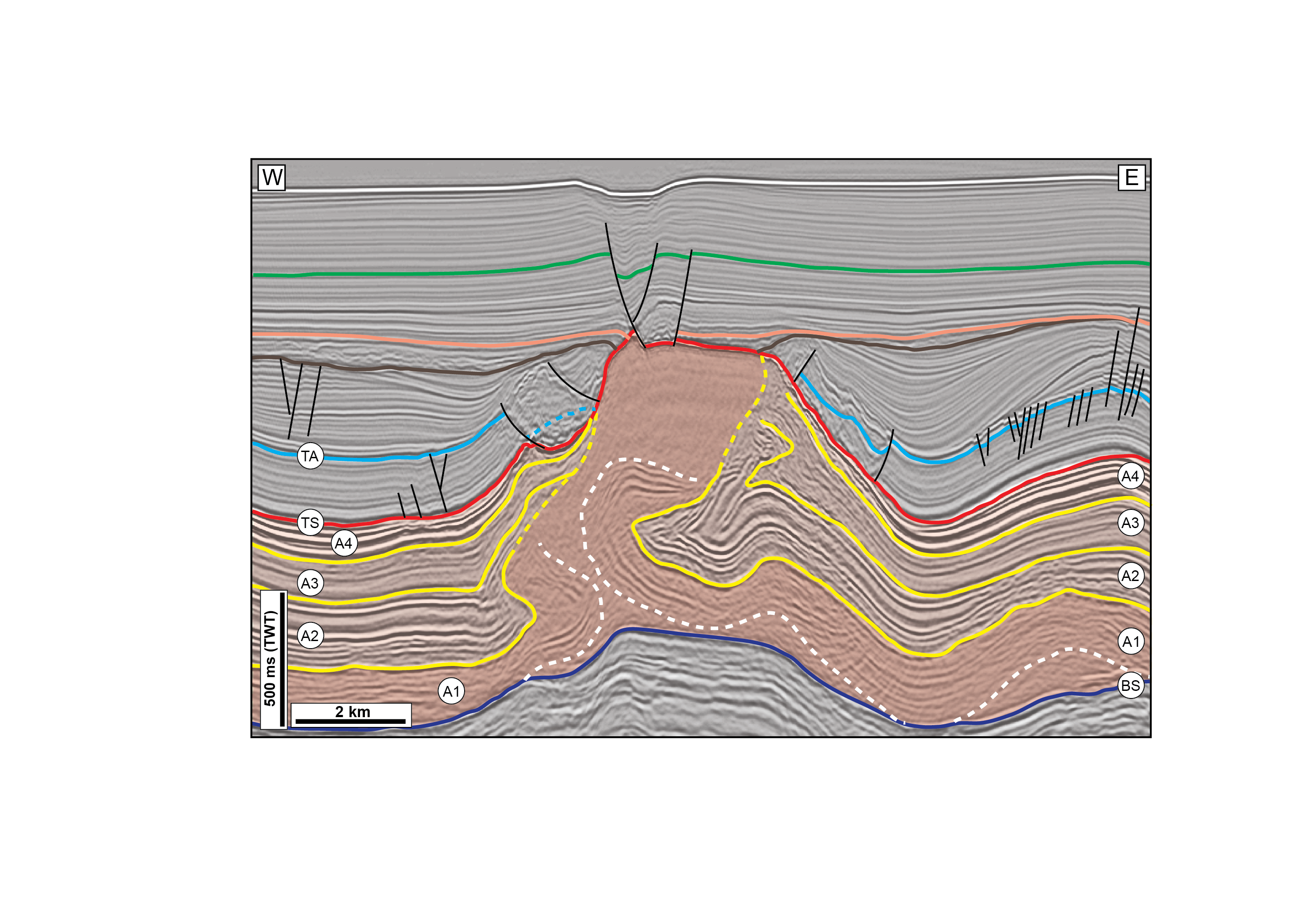 Regional geological setting
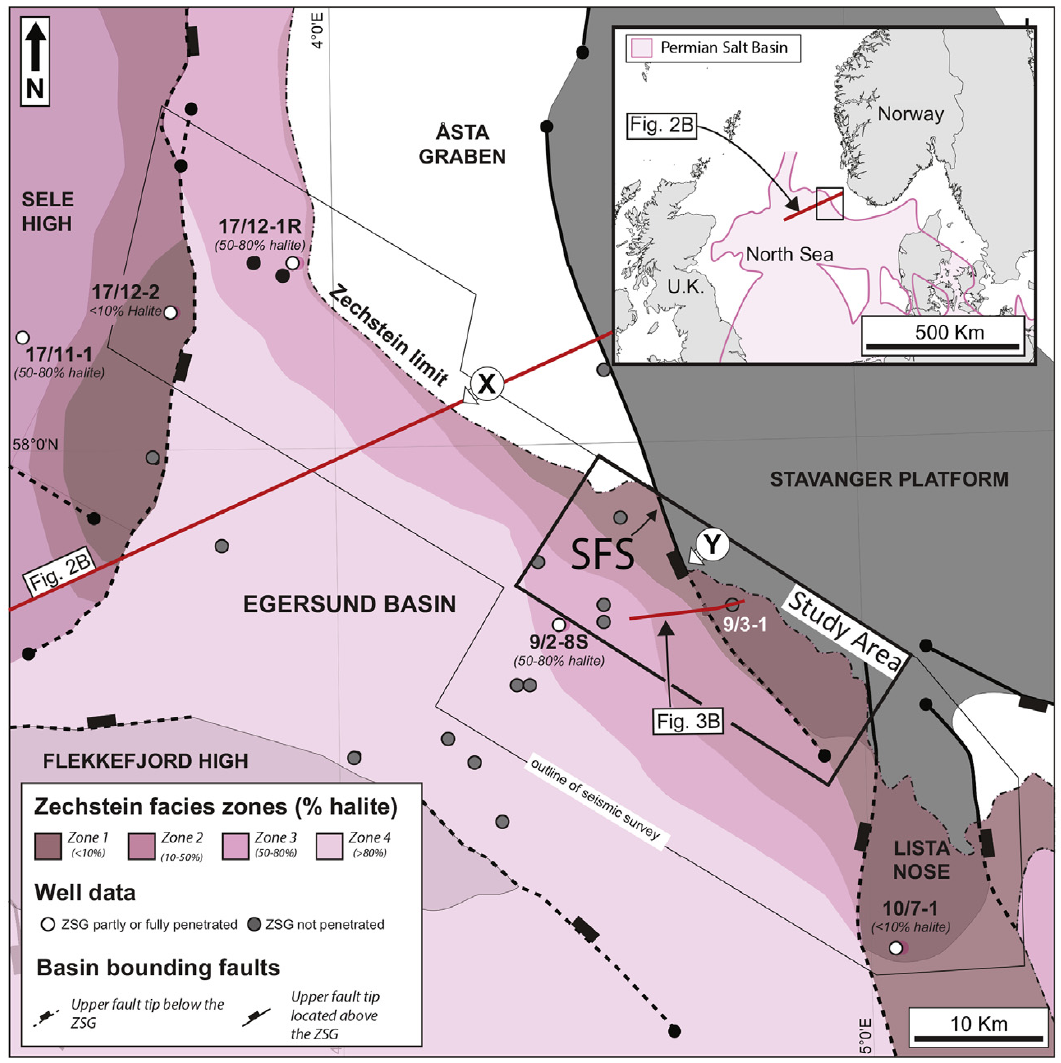 Egersund Basin, offshore SW Norway

Salt-influenced rift basin located along the north-eastern pinch-out of the salt-dominated Zechstein Supergroup (Upper Permian)

3D seismic reflection dataset (provided by PGS) and numerous wells located around the basin margin and in the basin centre
Regional geological setting
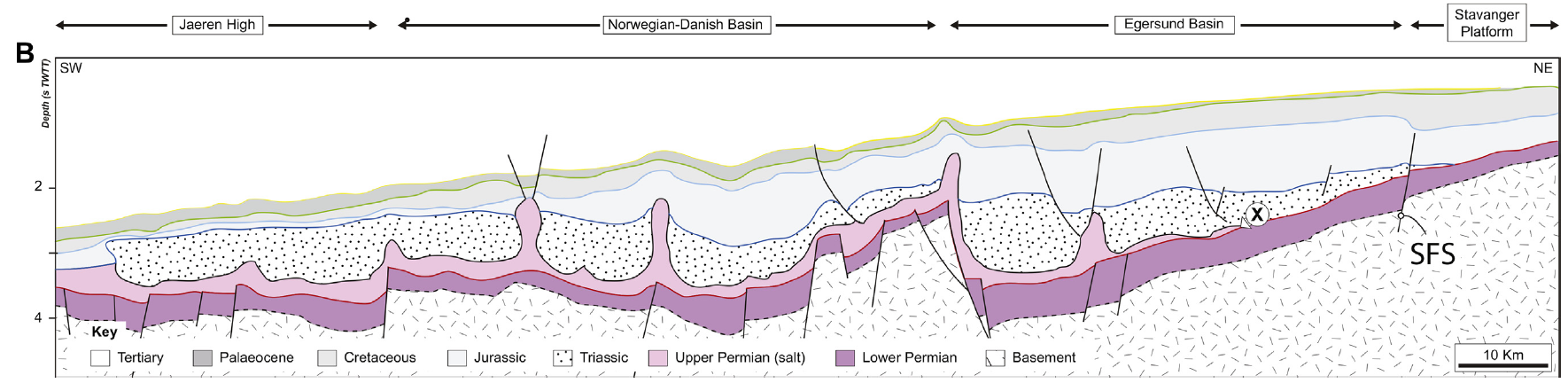 Regional cross-section (location shown on previous slide) illustrating the regional tectonic context of the Egersund Basin
Note the decreasing thickness of salt (and overall salt influence) north-eastwards towards the basin margin
Subsalt/basement-restricted faults active before (i.e. Carboniferous), during (i.e. Permian), and after salt deposition (i.e. Triassic-Cretaceous)
Suprasalt/cover-restricted faults active during the Triassic and Jurassic-Cretaceous
Tectono-stratigraphic framework
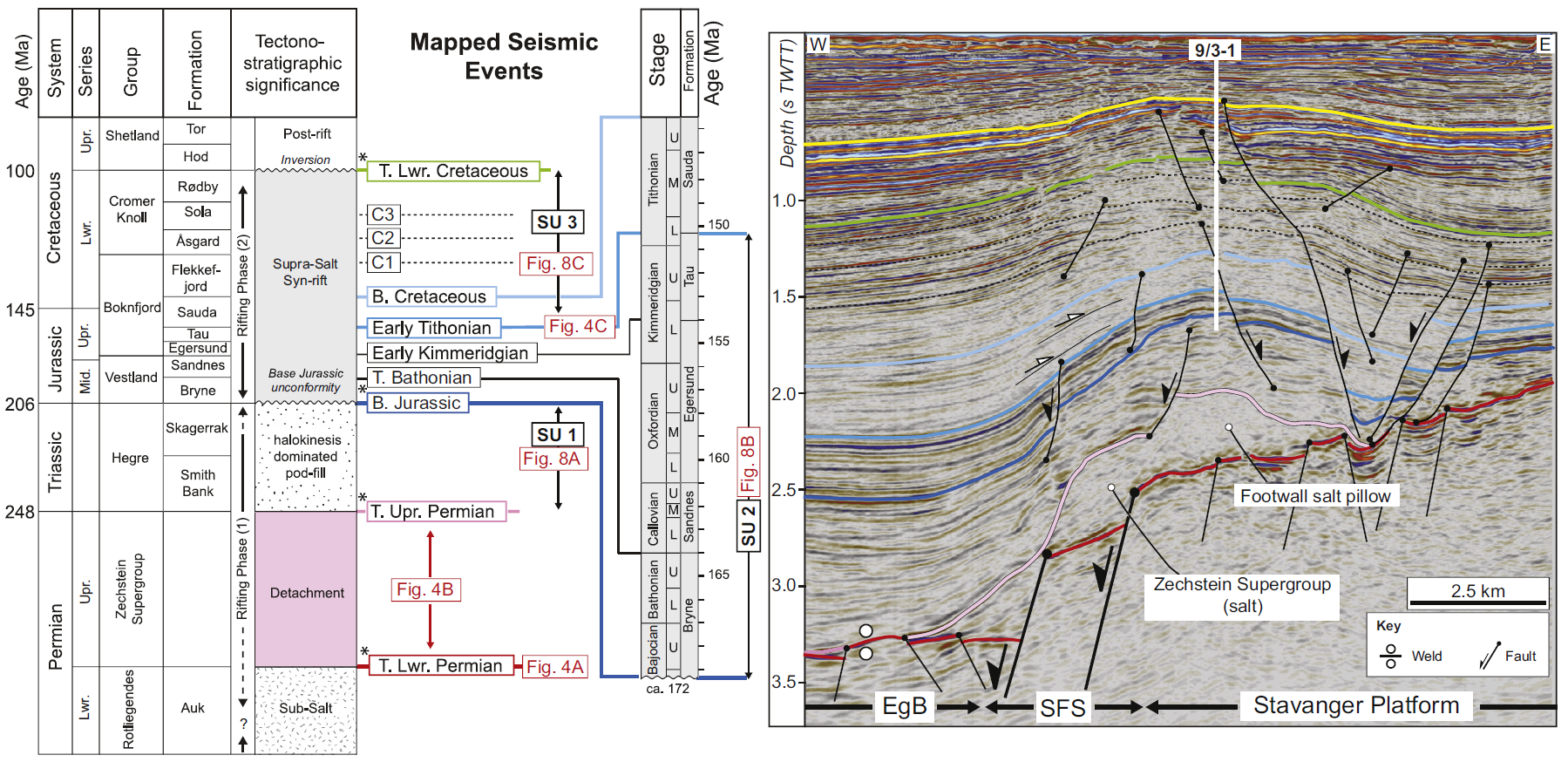 Basin structure
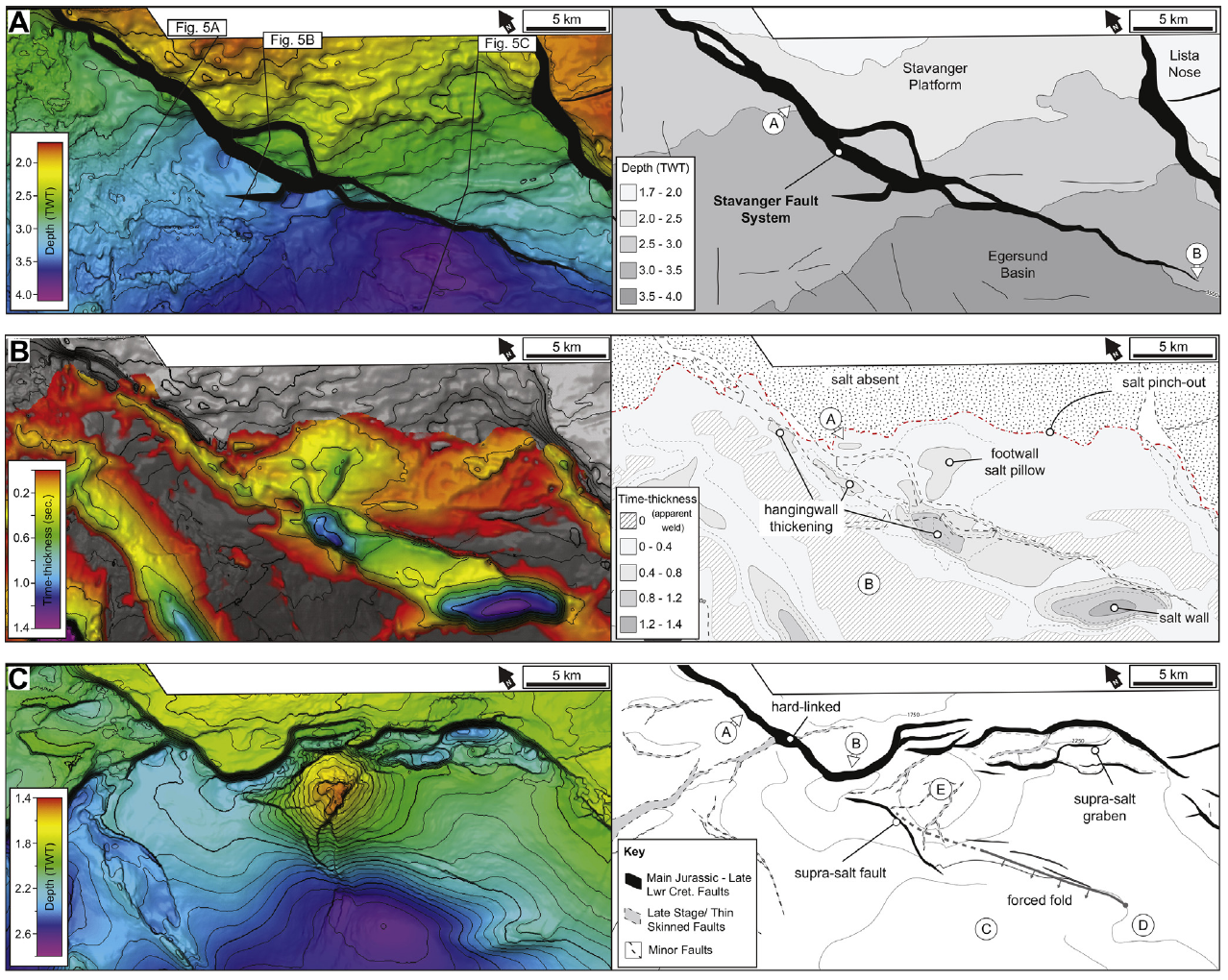 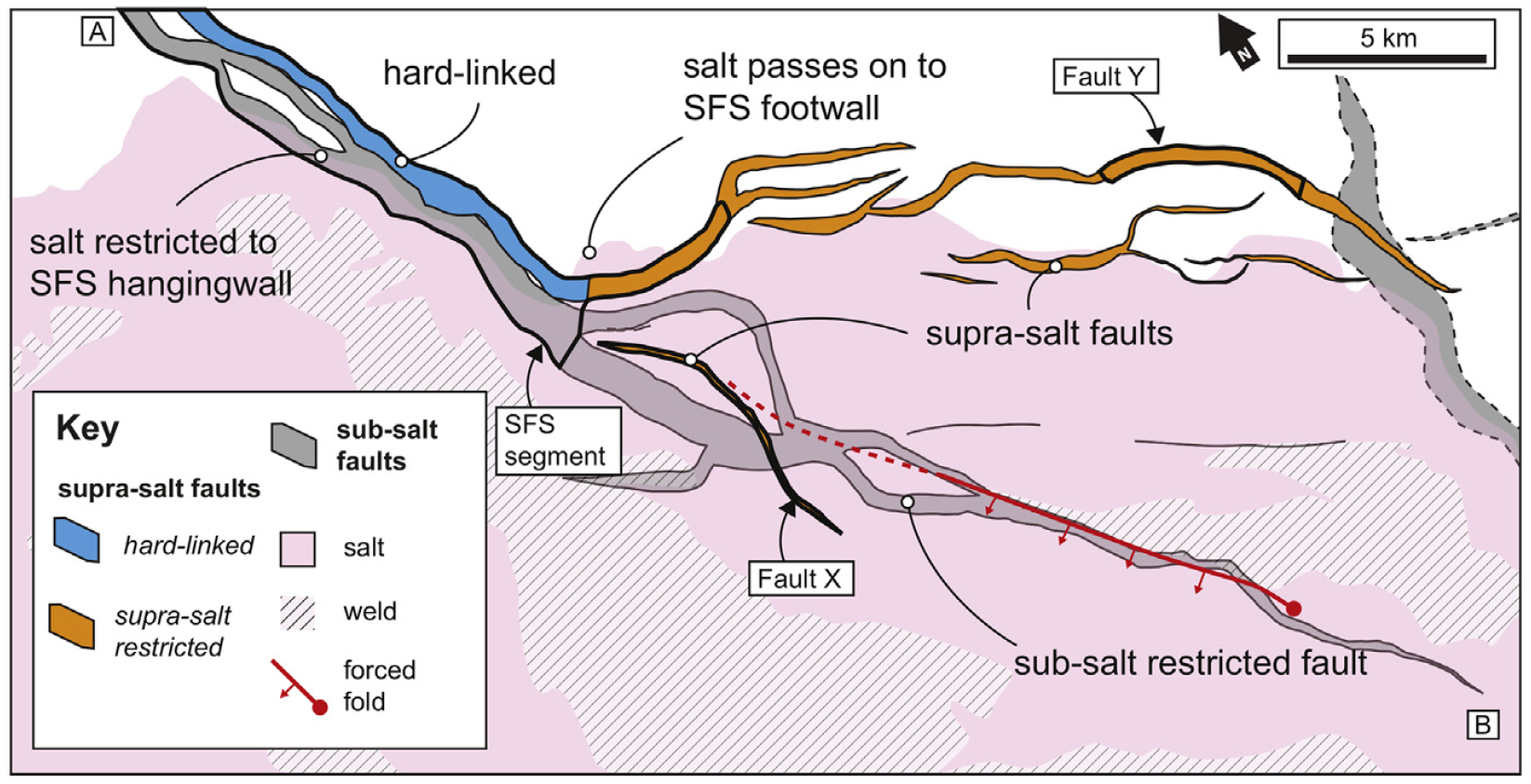 base salt
salt thickness
SFS defined by two fault segments and a relay ramp at basement depths

Salt restricted to hangingwall in NW; extends into footwall in the SE

Salt distribution directly impacts structural style of of basin-bounding fault system; single, thick-skinned system in the NW (blue) passing into a coupled thick-/thin-skinned system in the SE (orange)
base synrift
Basin structure
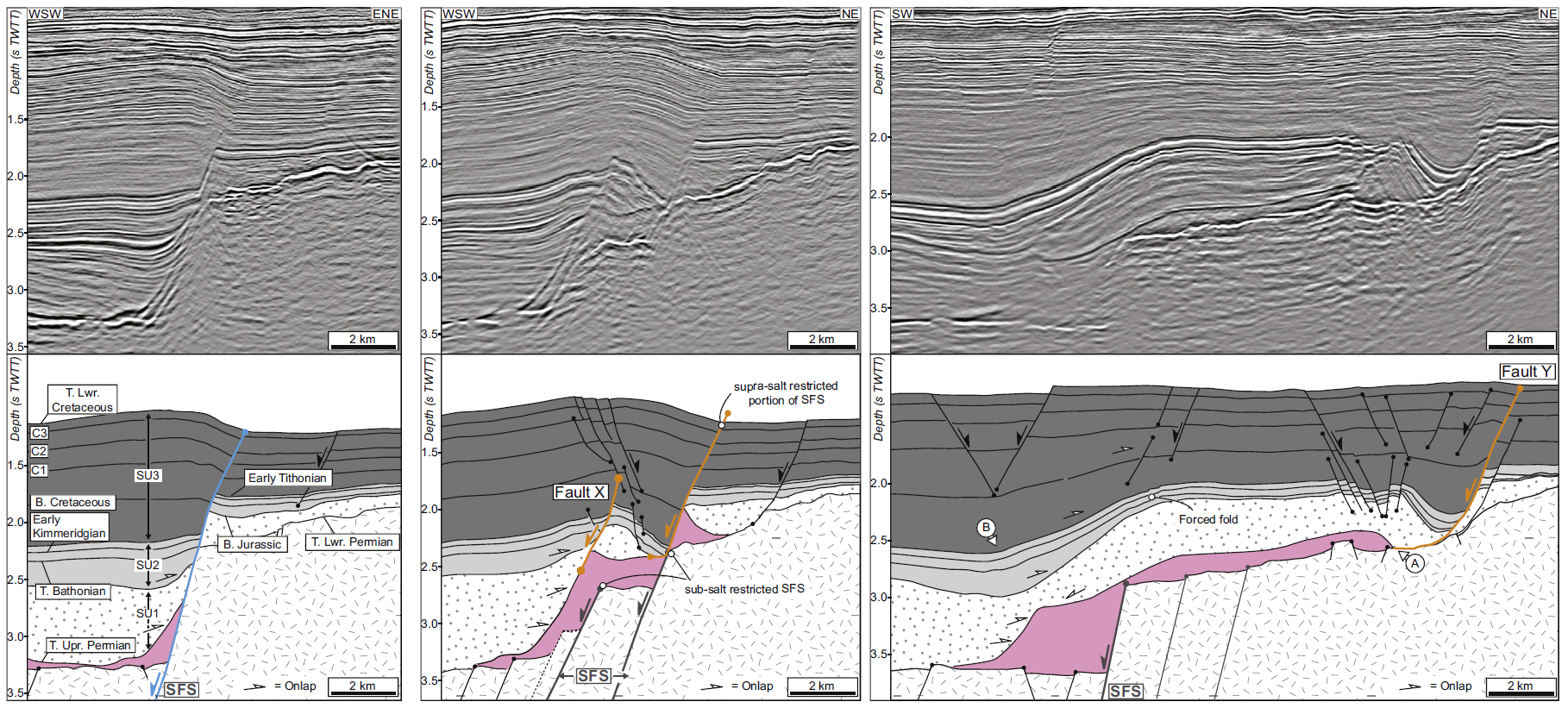 Single, thick-skinned system in the NW (left)
Coupled thick-/thin-skinned system in the SE (right) with basement strain transferred into cover along salt
Along-strike change in structural style controls along-strike variations in syn-rift stratigraphic architecture
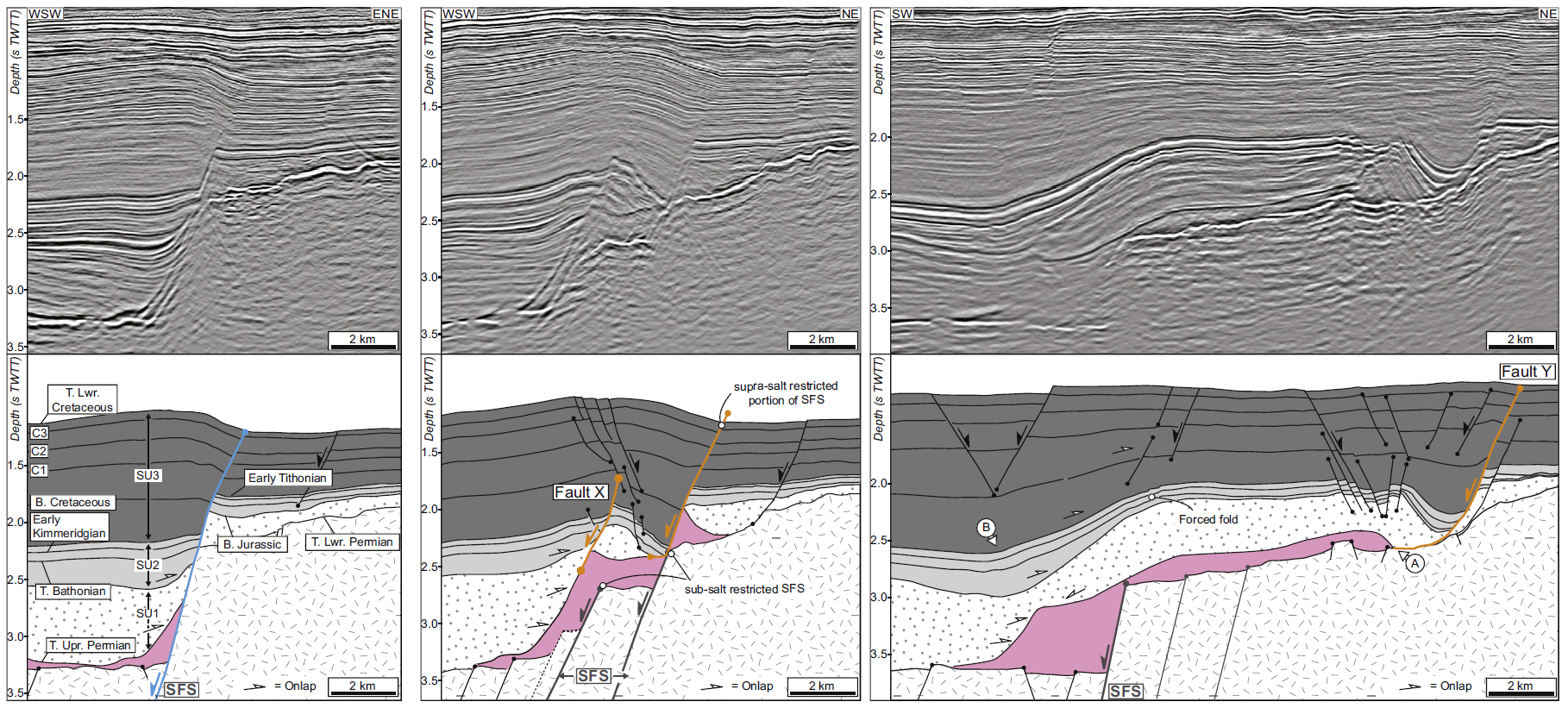 no salt in footwall
salt in footwall
Basin evolution
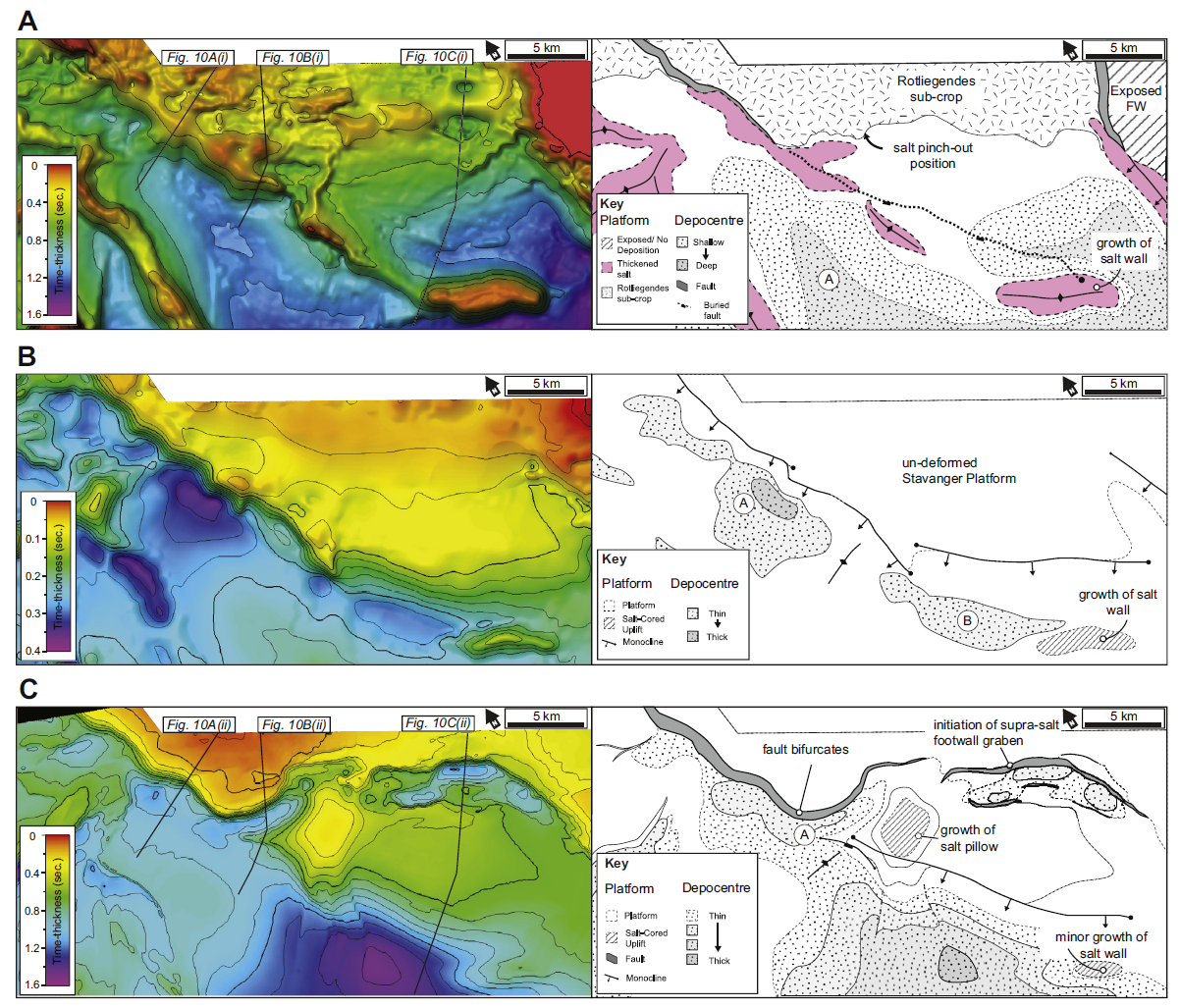 lower synrift (Baj.-Kimm.)
upper synrift (Tith.-Alb.)
Early rifting: surface-breaching fault passes along strike into fault-tip monocline (growth fold); no footwall deformation
Late rifting: similar to early rifting, with formation of the thin-skinned footwall graben
Structural evolution I
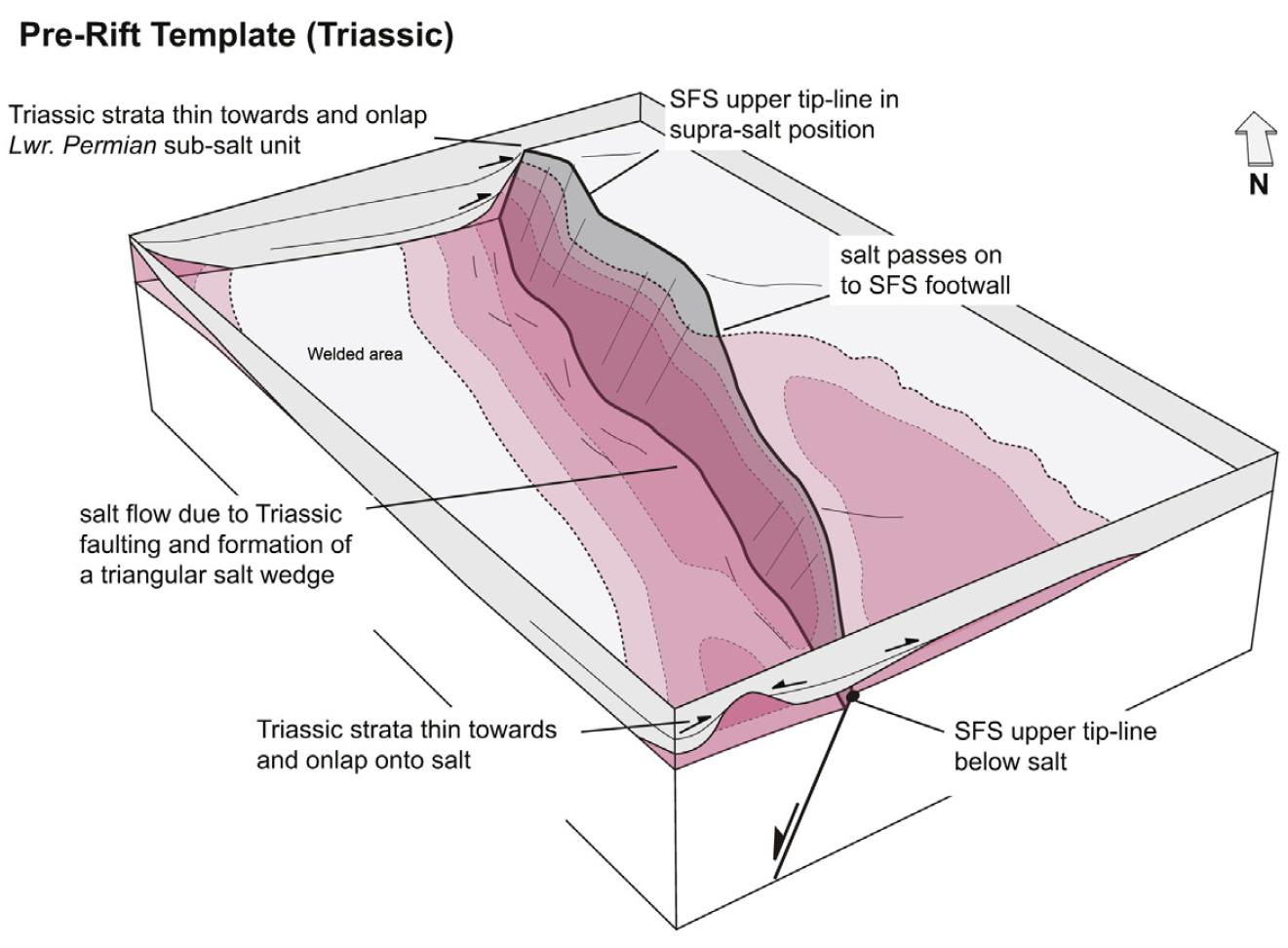 Structural evolution II
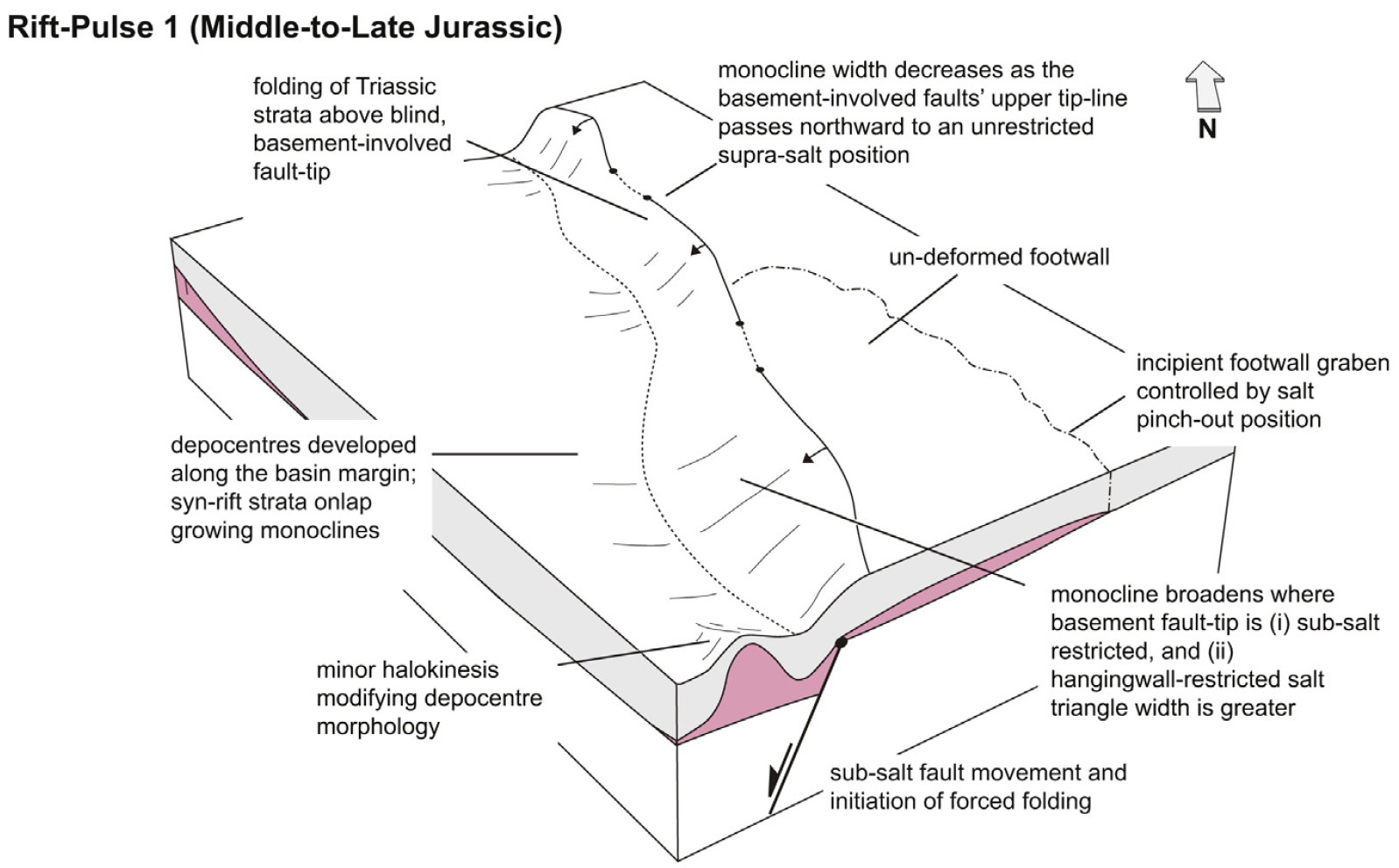 Structural evolution III
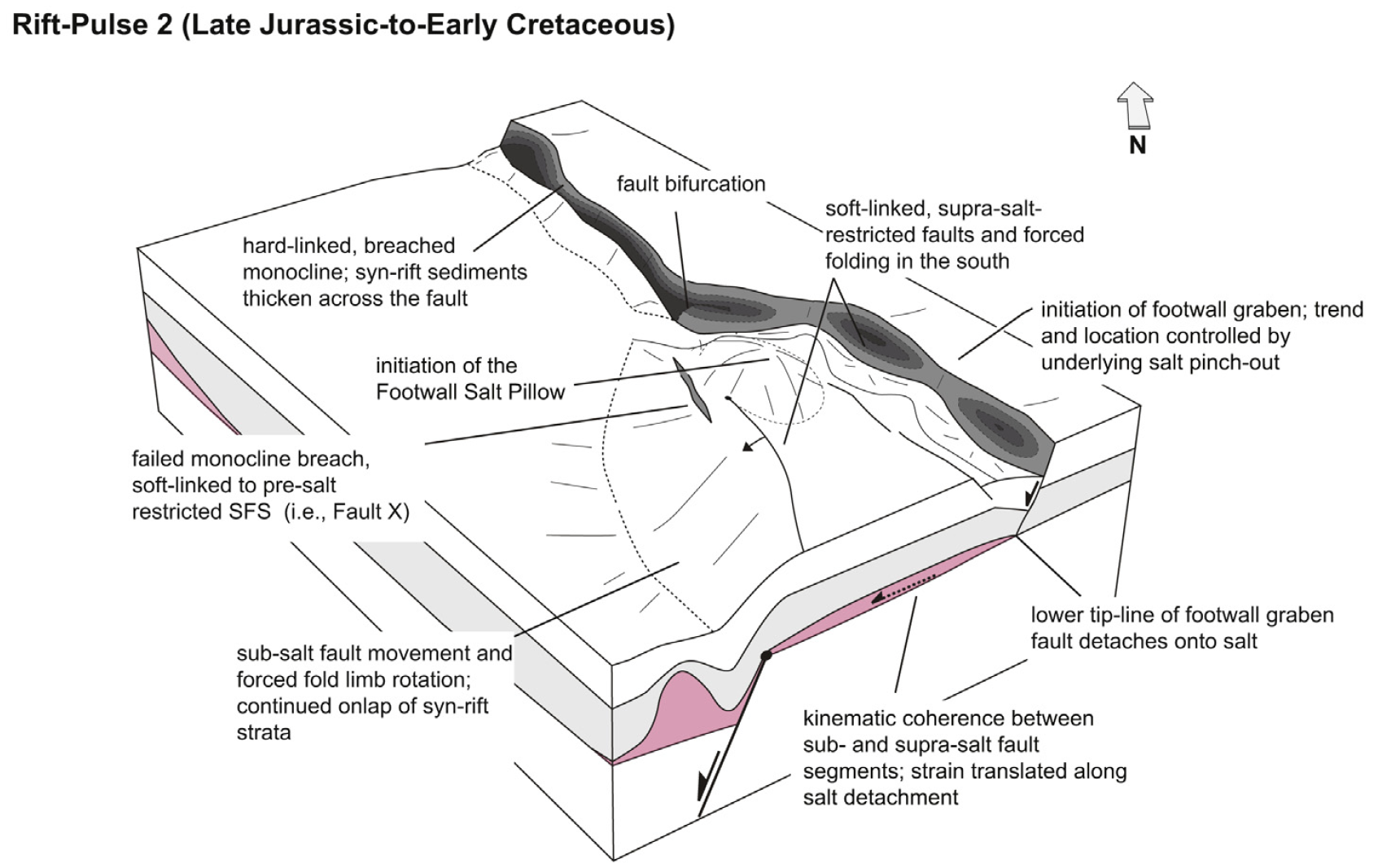 Syn-rift stratigraphic response
Study focused on the Bryne and Sandnes fms (Lower-Middle Jurassic)
Coupled seismic-borehole study; borehole coverage best in centre of study area
Offset borehole data used to constrain facies framework
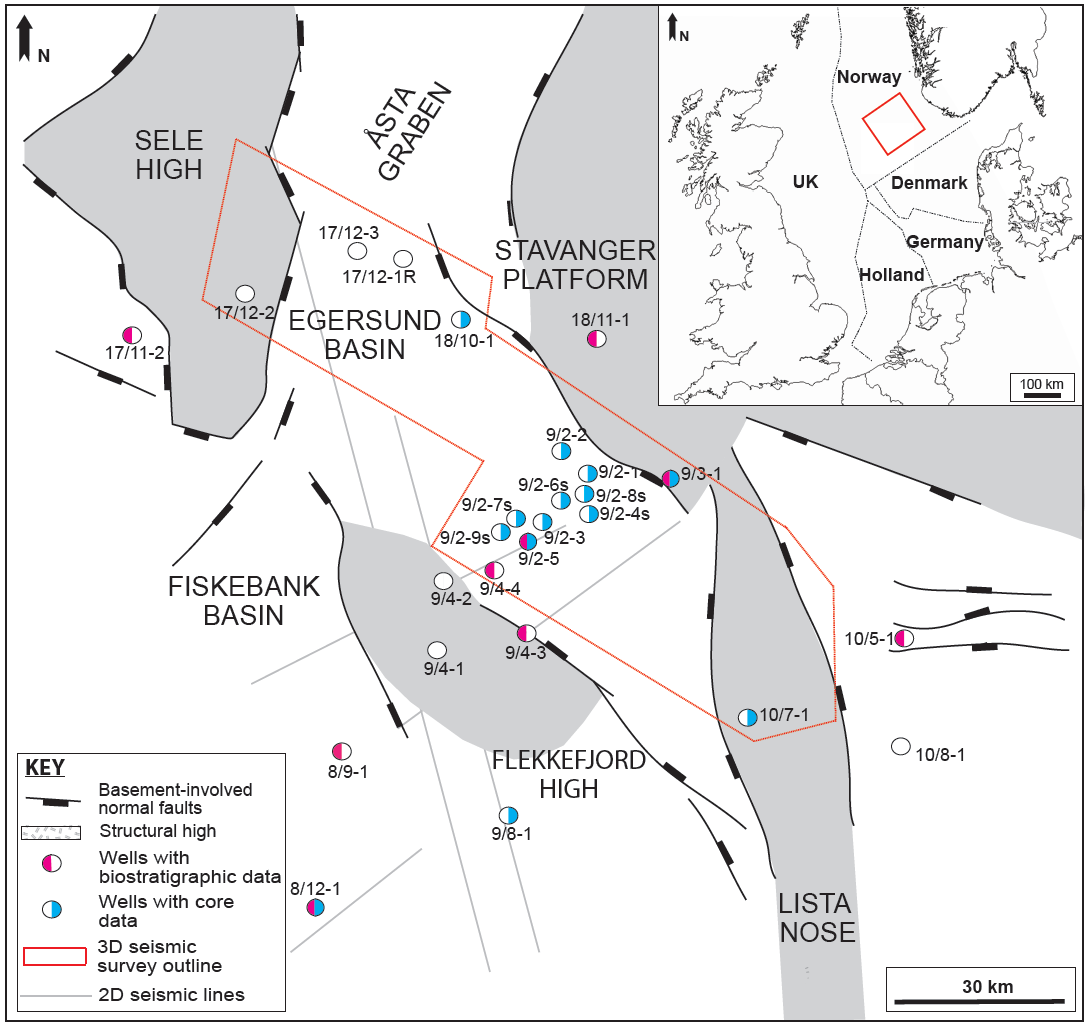 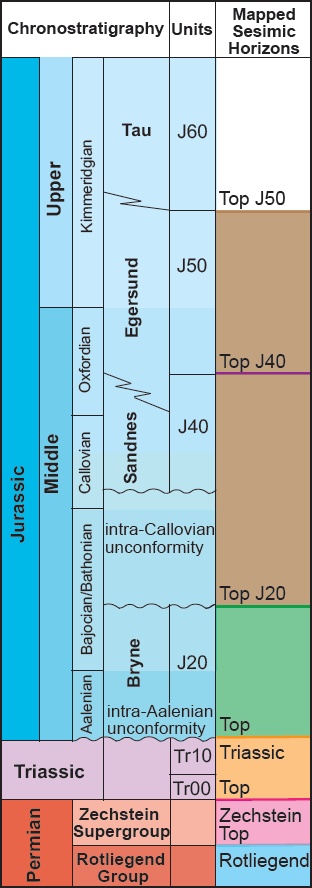 interval of interest
Seismic-stratigraphic framework
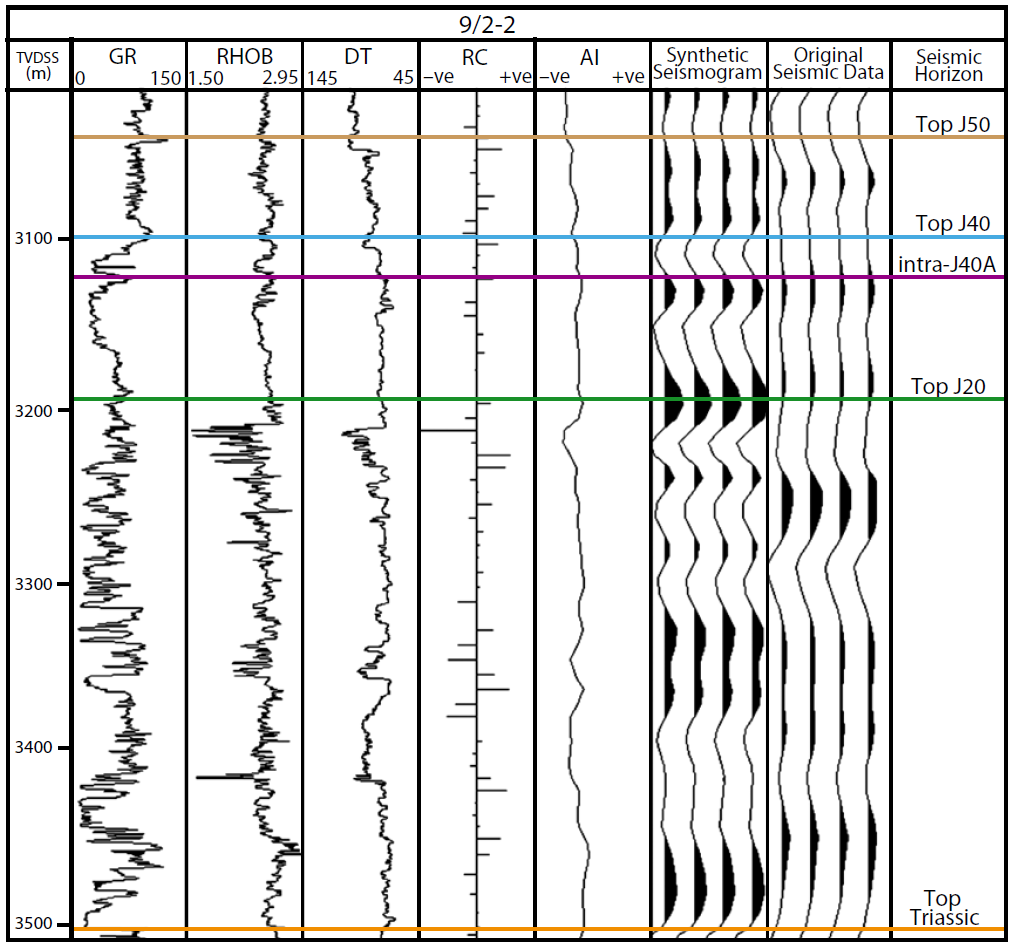 Top and base of the Bryne and Sandnes fms (top Triassic-J20 and J20-J40, respectively) tied to seismic data using synthetic seismograms (e.g. 9/2-2)

Intra-Sandnes Fm reflection locally mapped where Sandnes Fm sufficiently thick (>80 m)

Note overall log motif; heterolithic (coastal-plain) Bryne Fm overlain by more sandstone-dominated Sandnes Fm (shallow marine)
Sedimentary facies
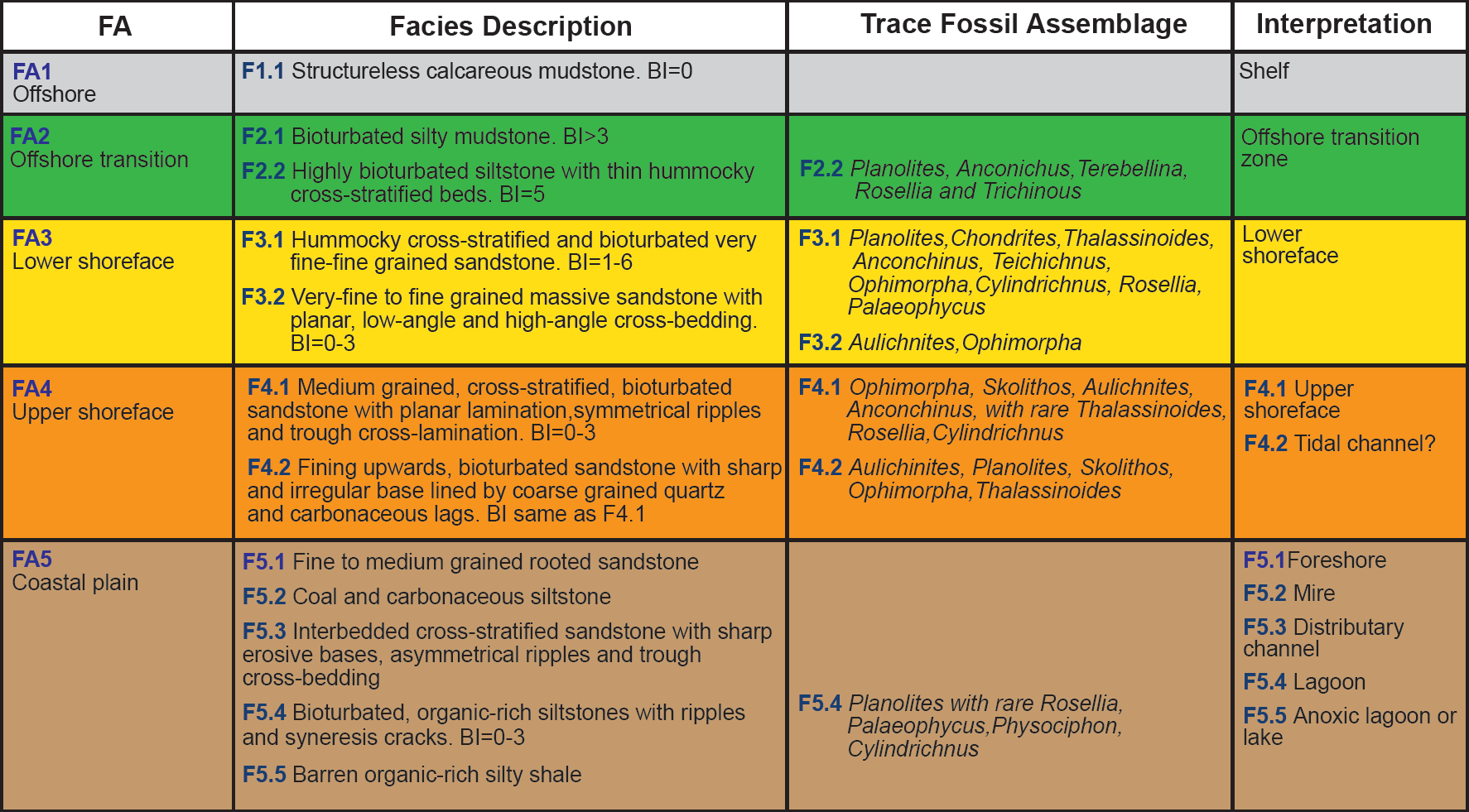 Sequence stratigraphy
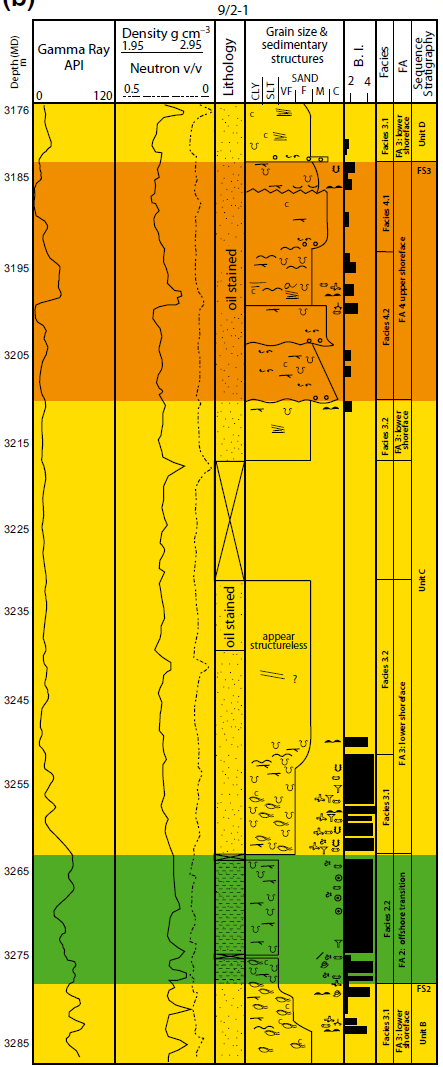 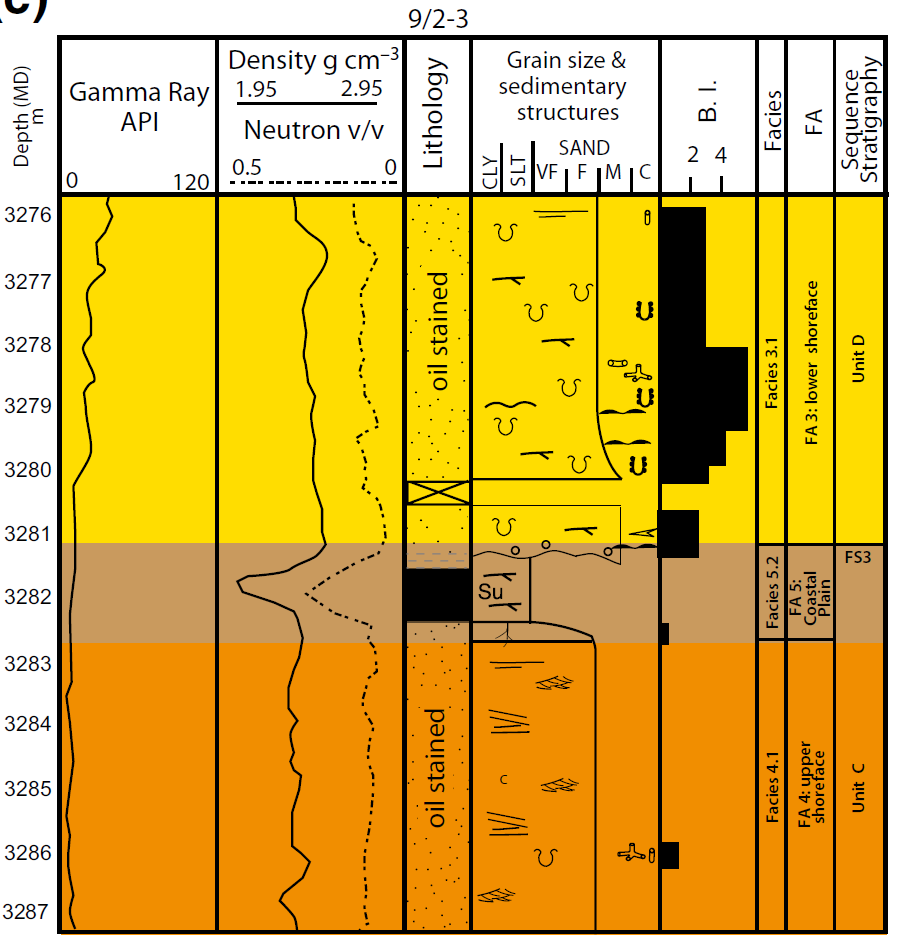 Left: c. 100 m-thick, upward-coarsening parasequence in Sandnes Fm documents progradation of a wave-dominated shoreface (FA2-FA4); underlain and capped by flooding surfaces (blue lines), with coastal-plain deposits (FA5) absent

Right: Upper shoreface deposits (FA4) in Sandnes Fm capped by coastal-plain deposits (FA5); latter overlain by lower shoreface deposits (FA3) across a flooding surface (blue line)
FS
FS
FS
Regional stratigraphic architecture
Regional isopach of J20-J40 interval showing thickness changes in main part of Sandnes Fm

Note thickness changes related to both thick-skinned, basin bounding fault systems (e.g. Sele High, Stavanger, Lista Nose) and salt structures (e.g. Beta and Alpha salt walls)
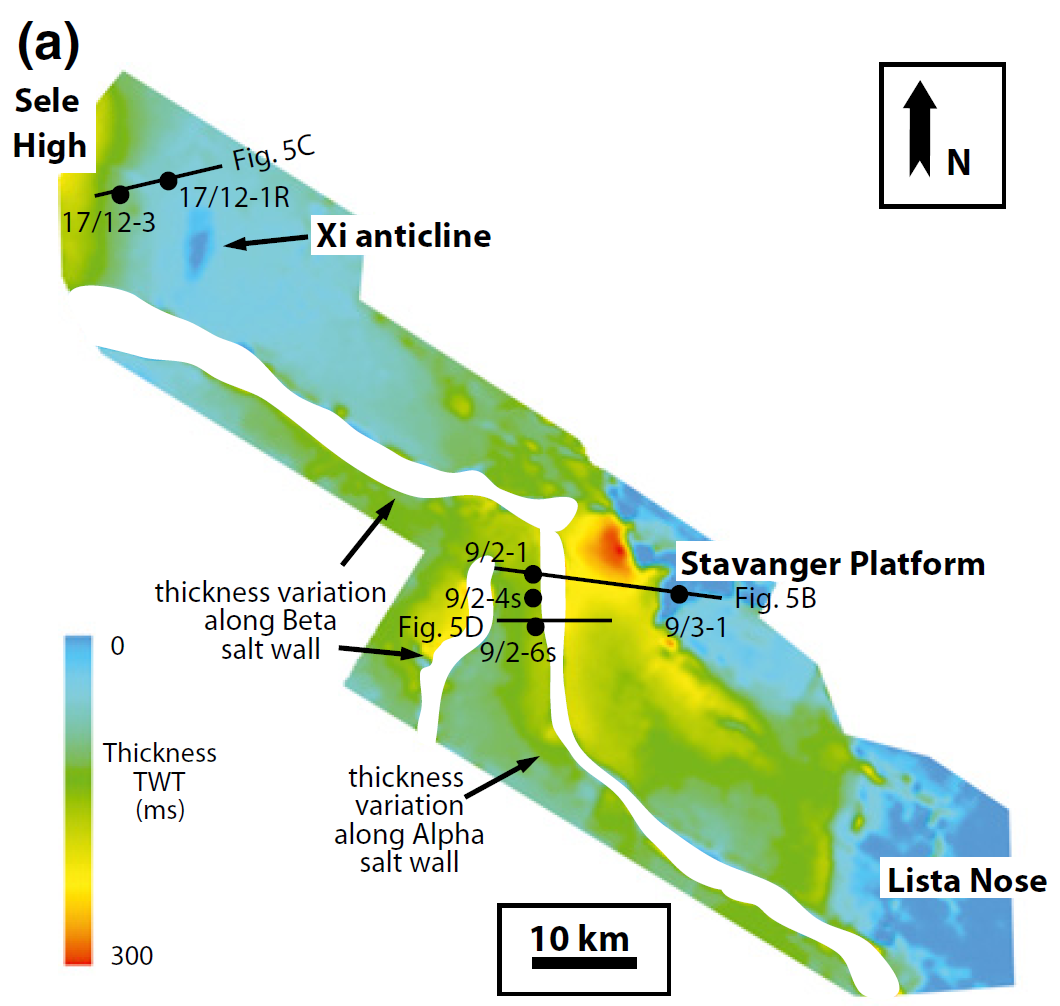 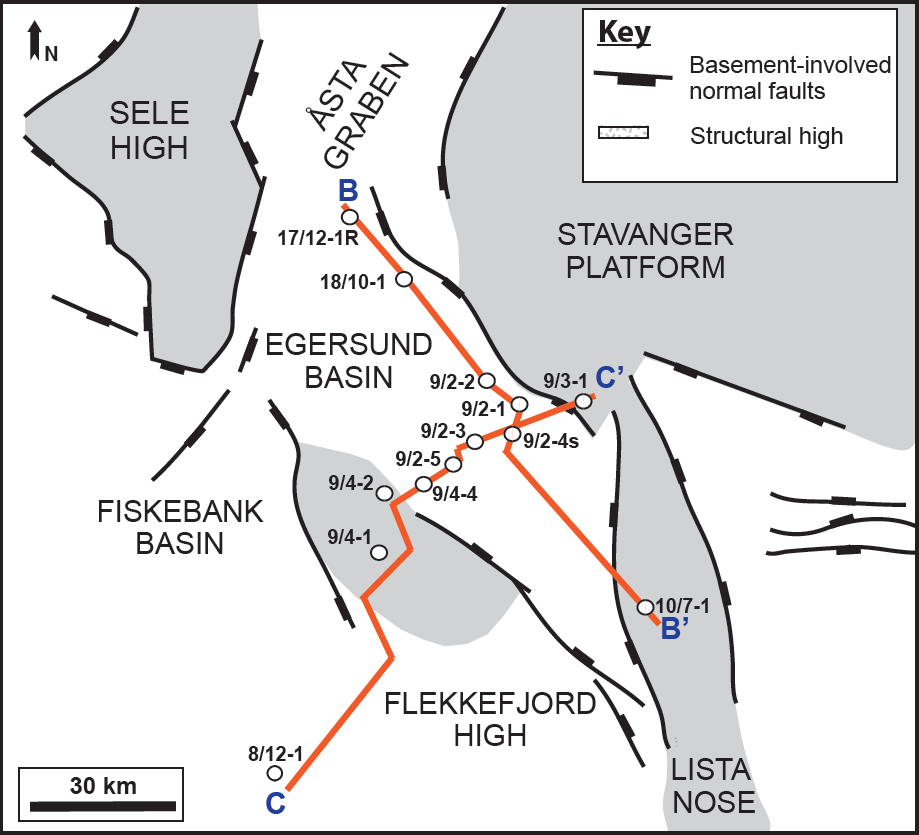 Regional stratigraphic architecture
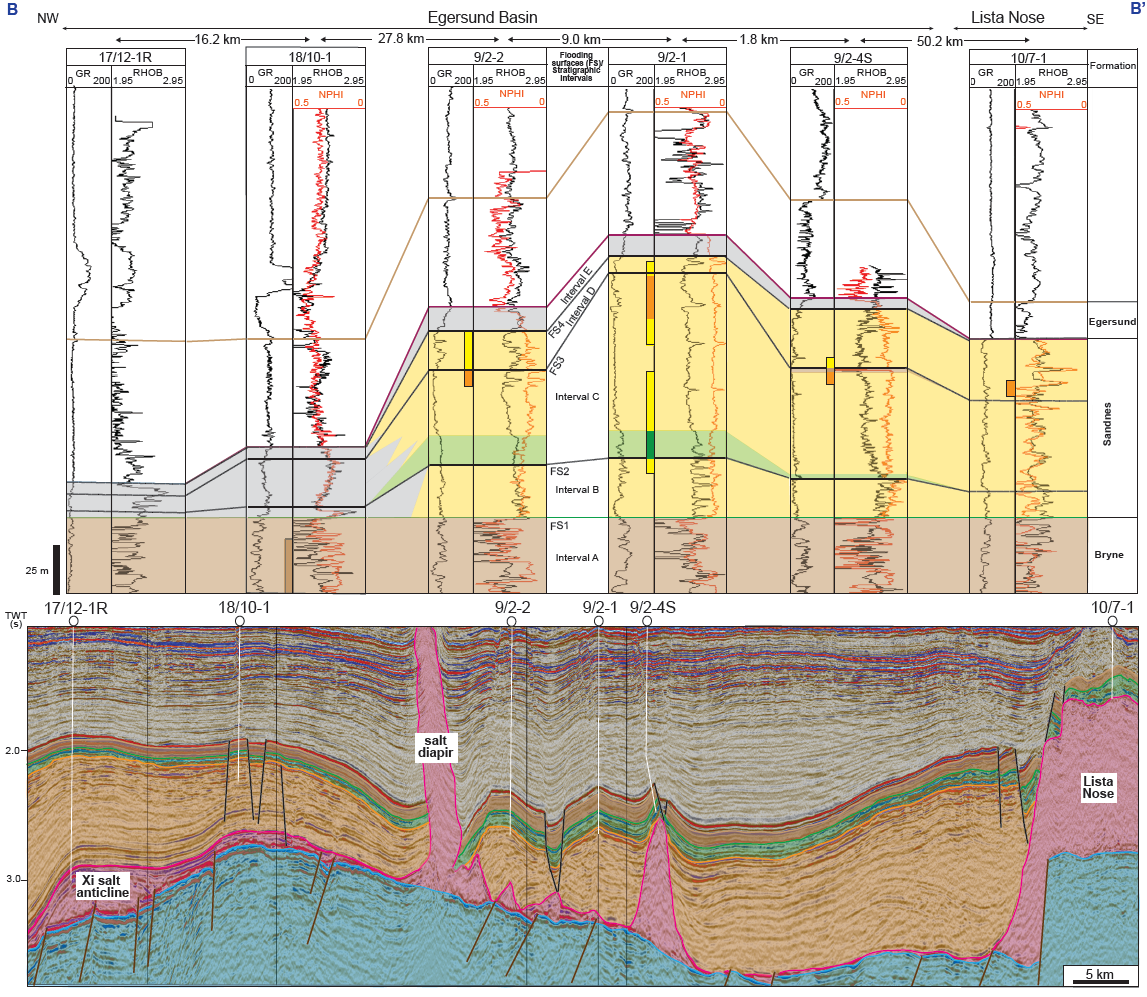 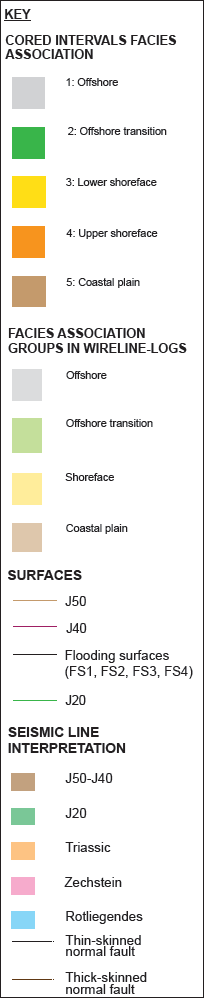 Depositional-dip section

Sandnes Fm up to 100 m thick and divided into three parasequences defining a net-transgressive stratigraphic architecture

Strongly aggradation with shoreface/reservoir stacking in the central and south-eastern parts of the basin

Shallow-marine sandstone/reservoir deposits thin and pinch-out towards the NW
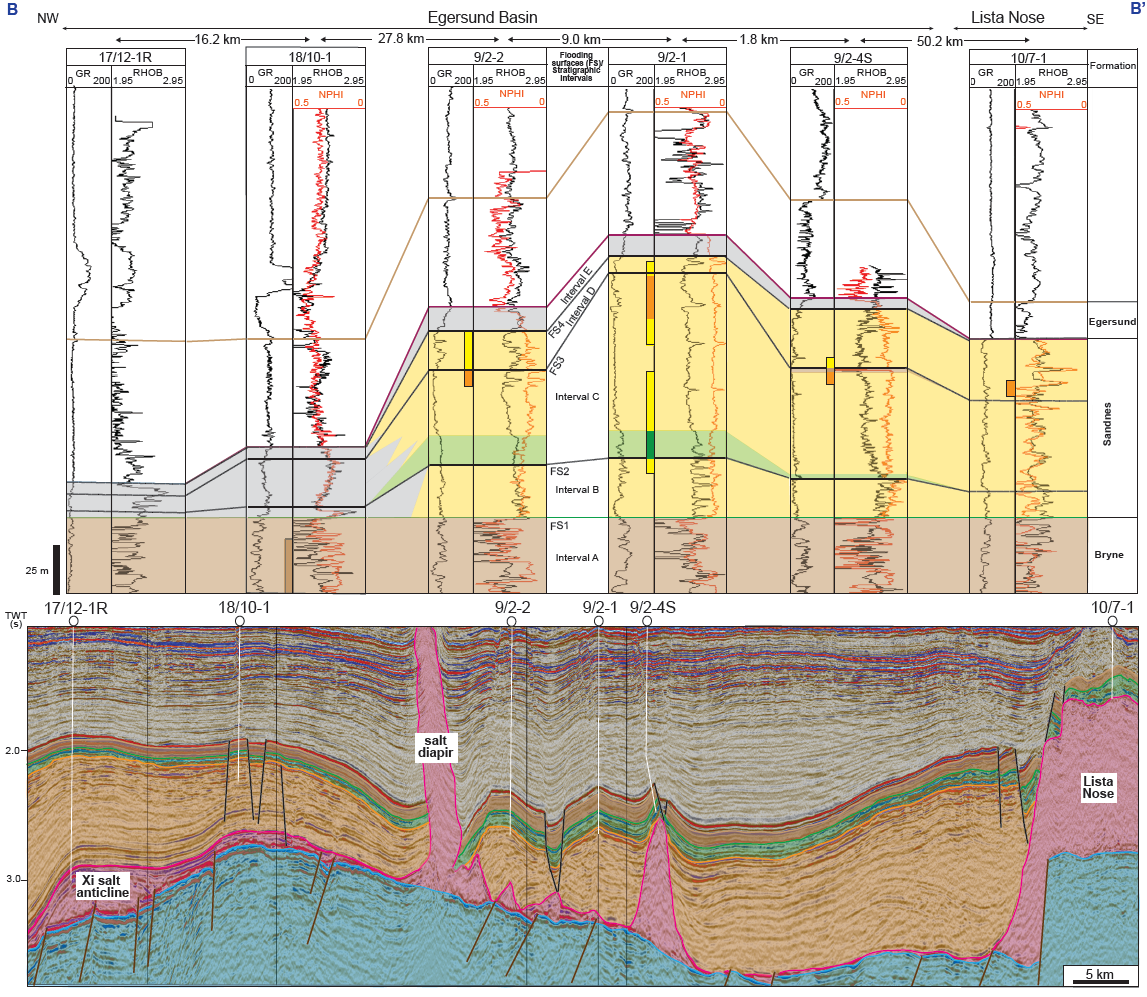 Regional stratigraphic architecture
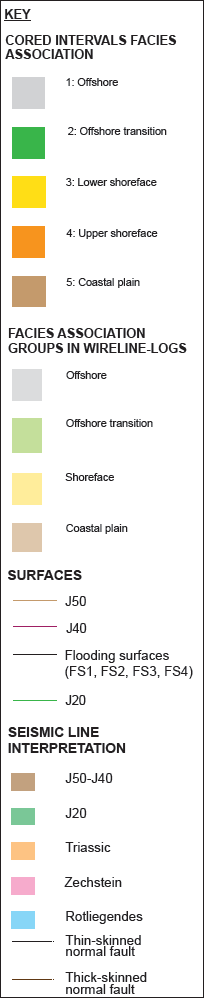 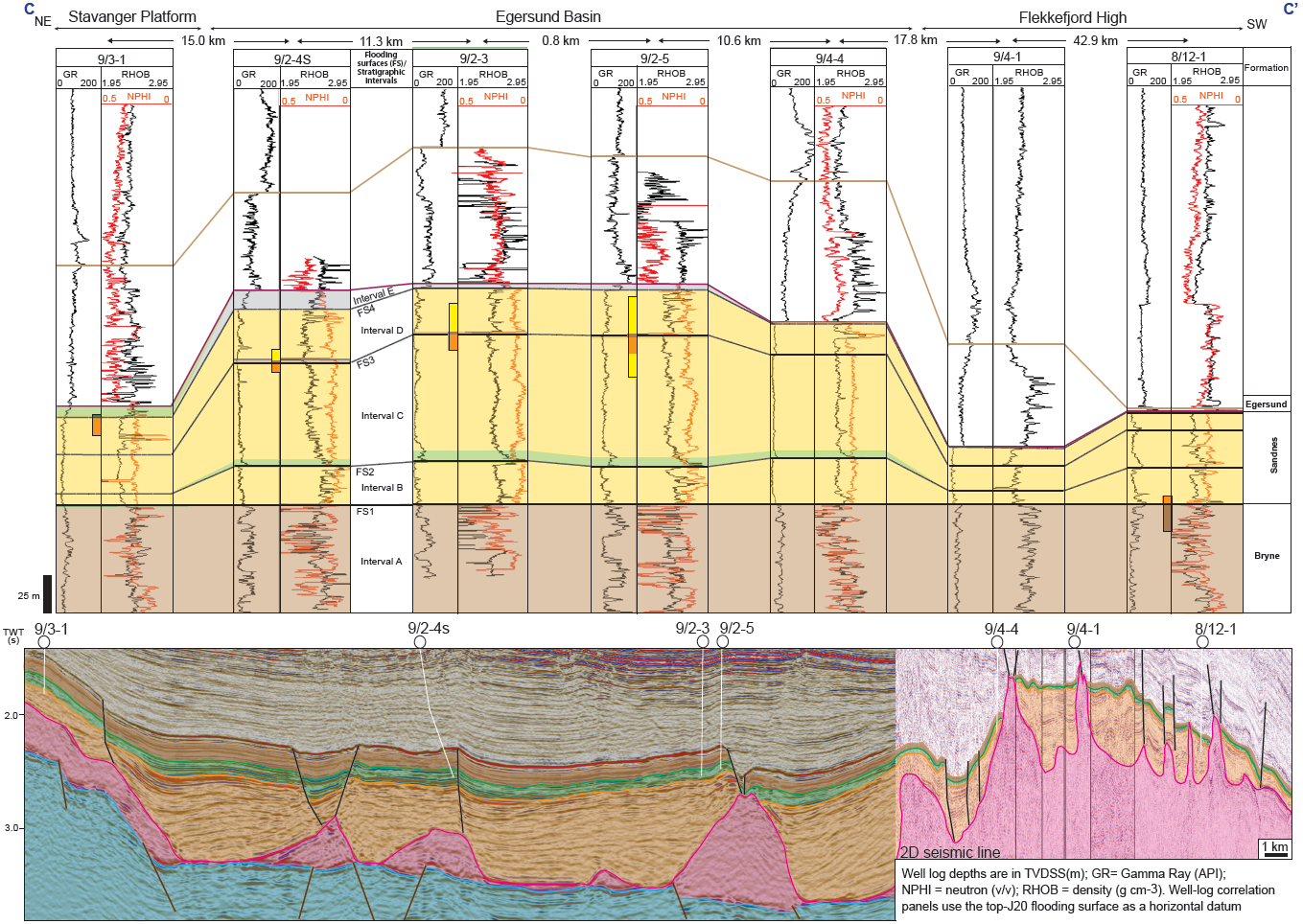 Depositional-strike section across central part of basin

Sandnes Fm continuous across strike, but thins onto basement-cored structural highs at basin margins (e.g. Stavanger Platform and Flekkefjord High)

Local preservation of offshore transition deposits in basin centre; otherwise removed by wave-ravinement during transgression at basin margins?
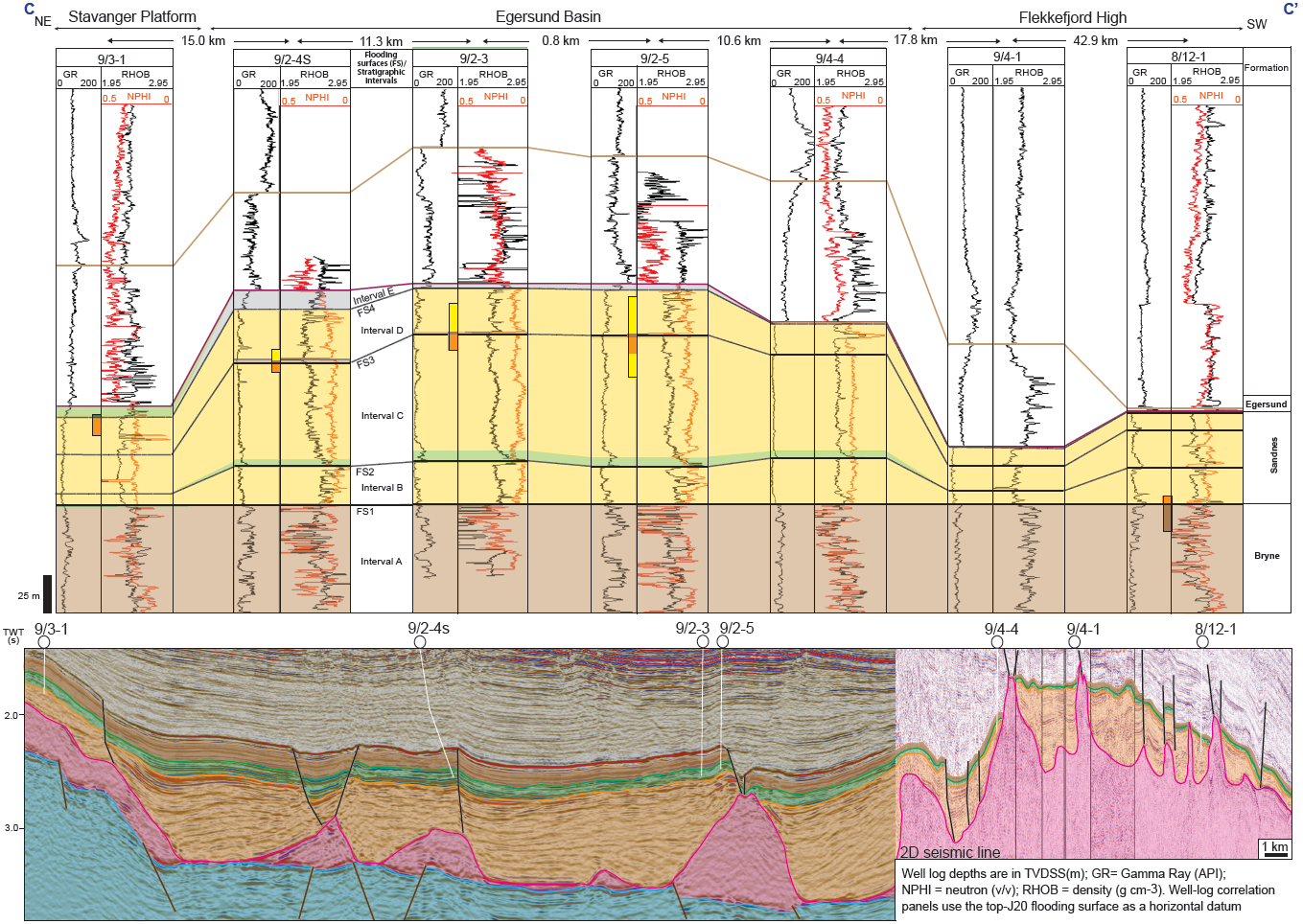 Local stratigraphic architecture
Pronounced thinning of the Bryne Fm (J20; green) onto the Xi salt anticline; thinning more subtle in Sandnes (blue; J40) and Egersund fms (brown; J50)

Main period of salt anticline growth during the earliest Middle Jurassic (Aalenian-Bajocian); post-Bajocian growth more limited
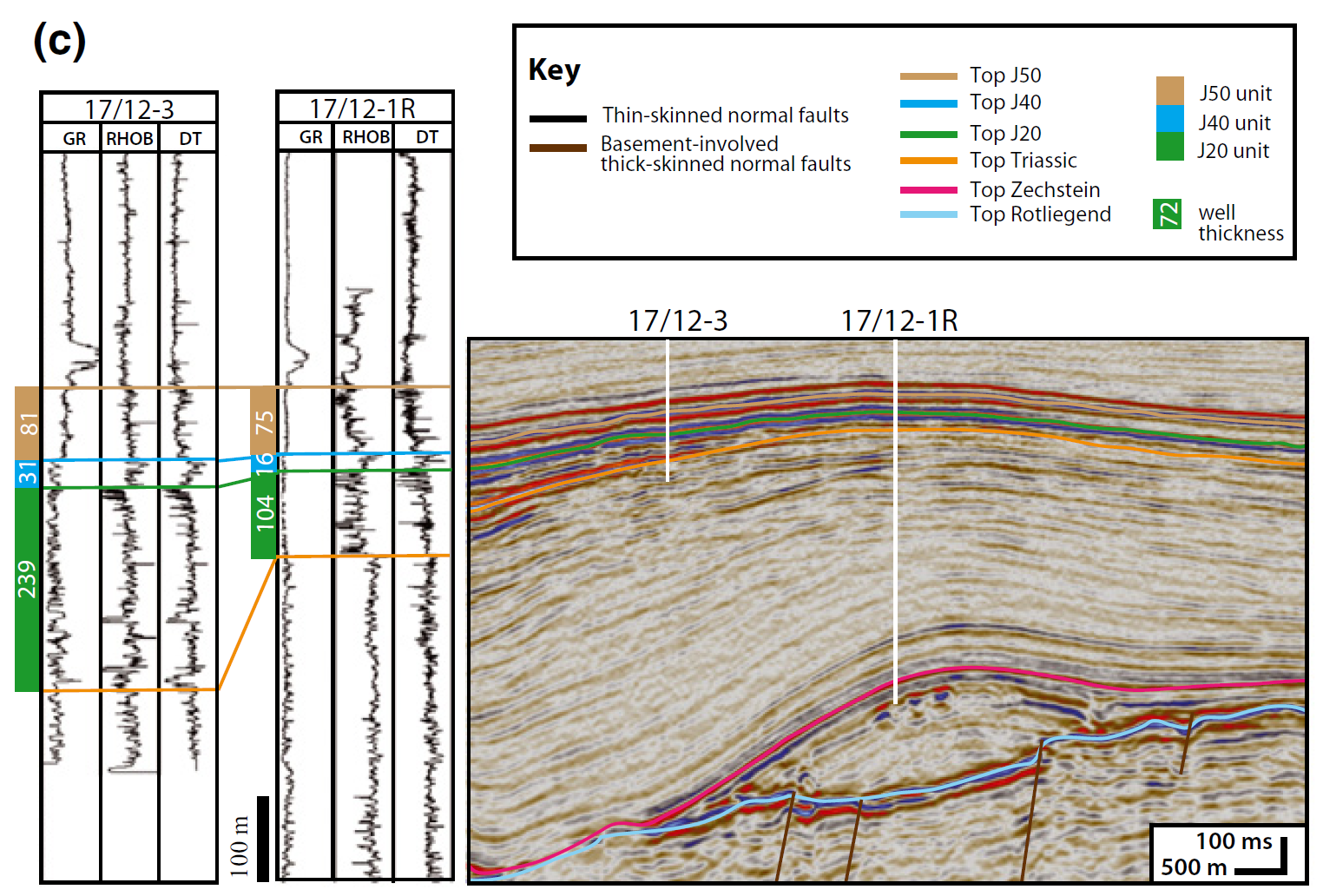 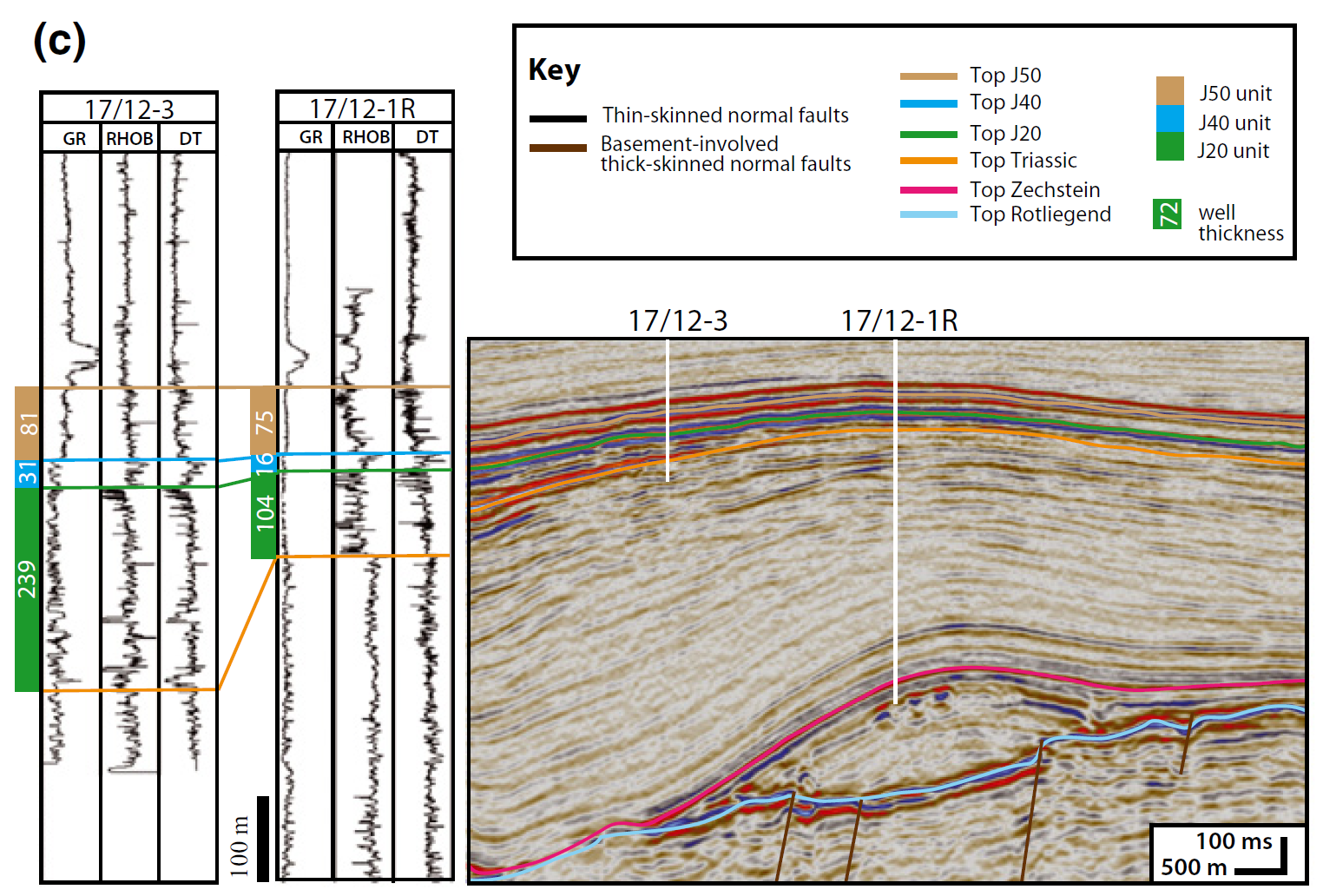 Local stratigraphic architecture
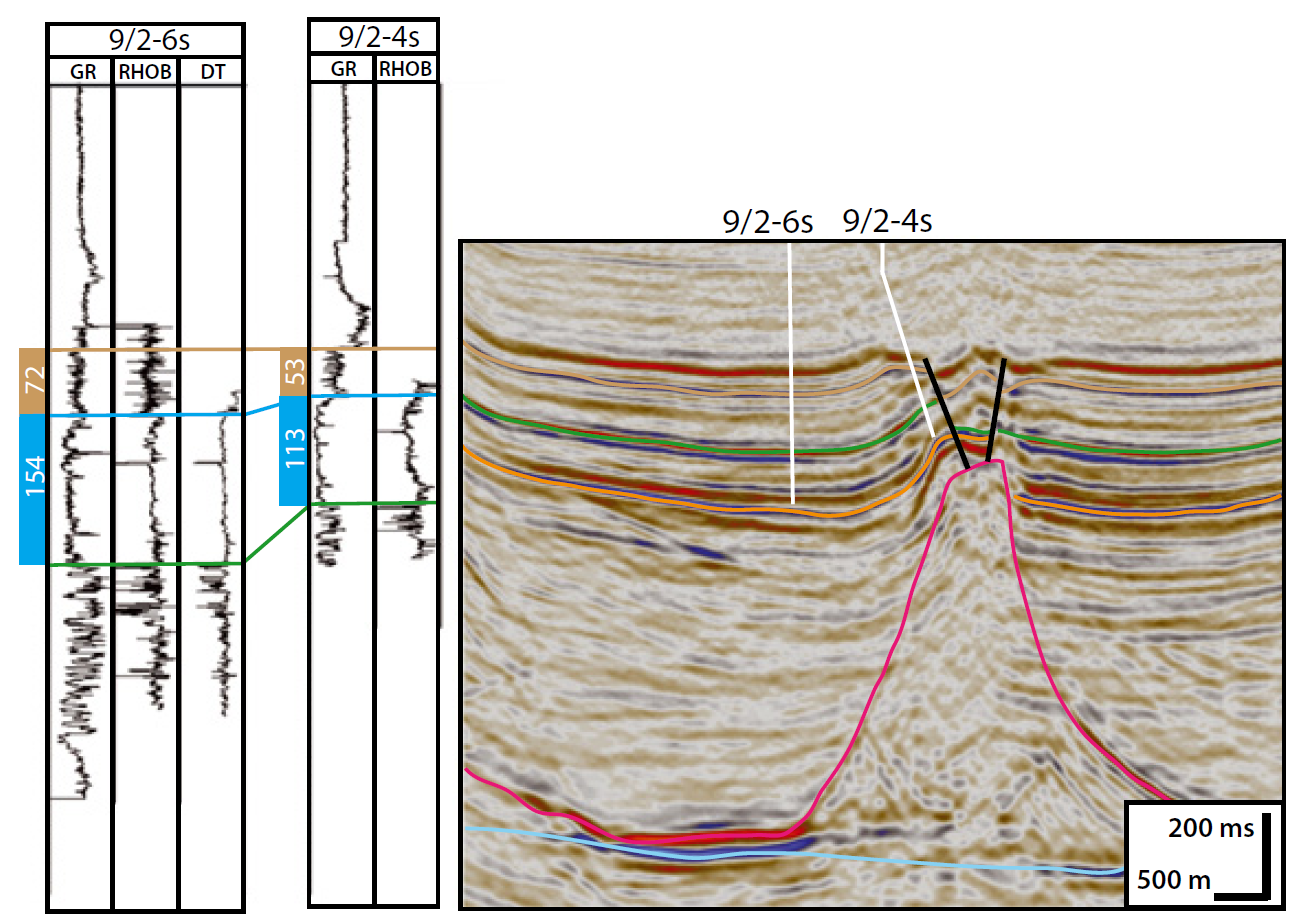 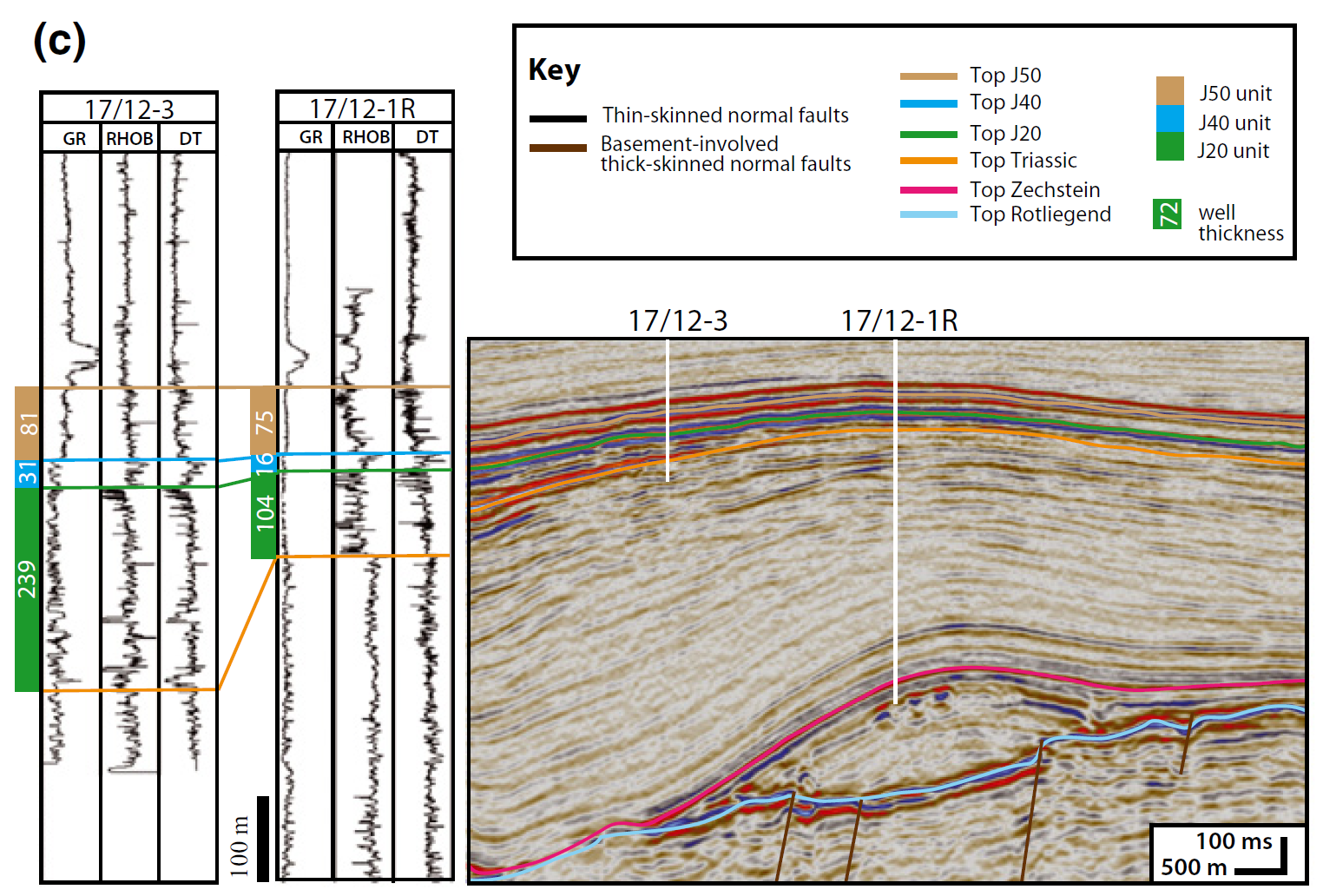 Pronounced thinning of Sandnes Fm (J40; blue) onto upturned flank (halokinetic fold) of a diapir that was actively rising during the Middle Jurassic

Amalgamation of shallow marine sandstones towards diapir; associated with loss of offshore transition deposits due to transgressive wave-ravinement?
Local stratigraphic architecture
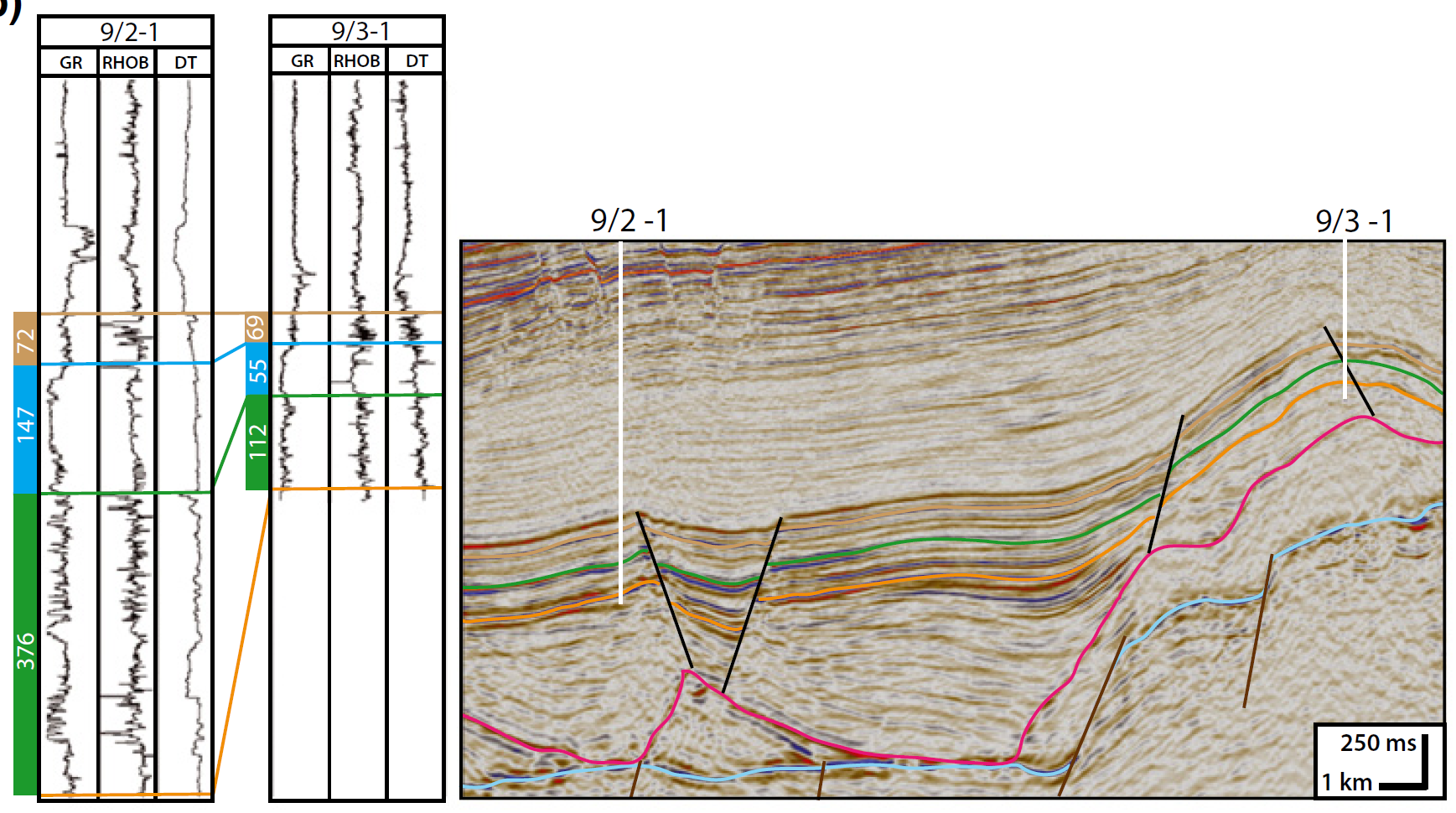 Pronounced thinning of Bryne (J20; green) and Sandnes fms (J40; blue) onto salt pillow-enhanced, fault-tip fold formed due to growth of the Stavanger Fault System
Regional depositional setting
These maps show the distribution of the main facies associations (offshore, shallow marine, and coastal-plain) below the main intra-Sandnes Fm flooding surfaces
These are NOT paleogeographic maps; i.e. Sandnes Fm shorefaces were never up to 60 km wide!
Shorefaces more likely a few kilometres wide at any one point in time; progradation and accretion of these shorefaces led to deposition of much broader belts
Coeval coastal-plain deposits likely removed during transgressive wave-ravinement between periods of shoreline progradation
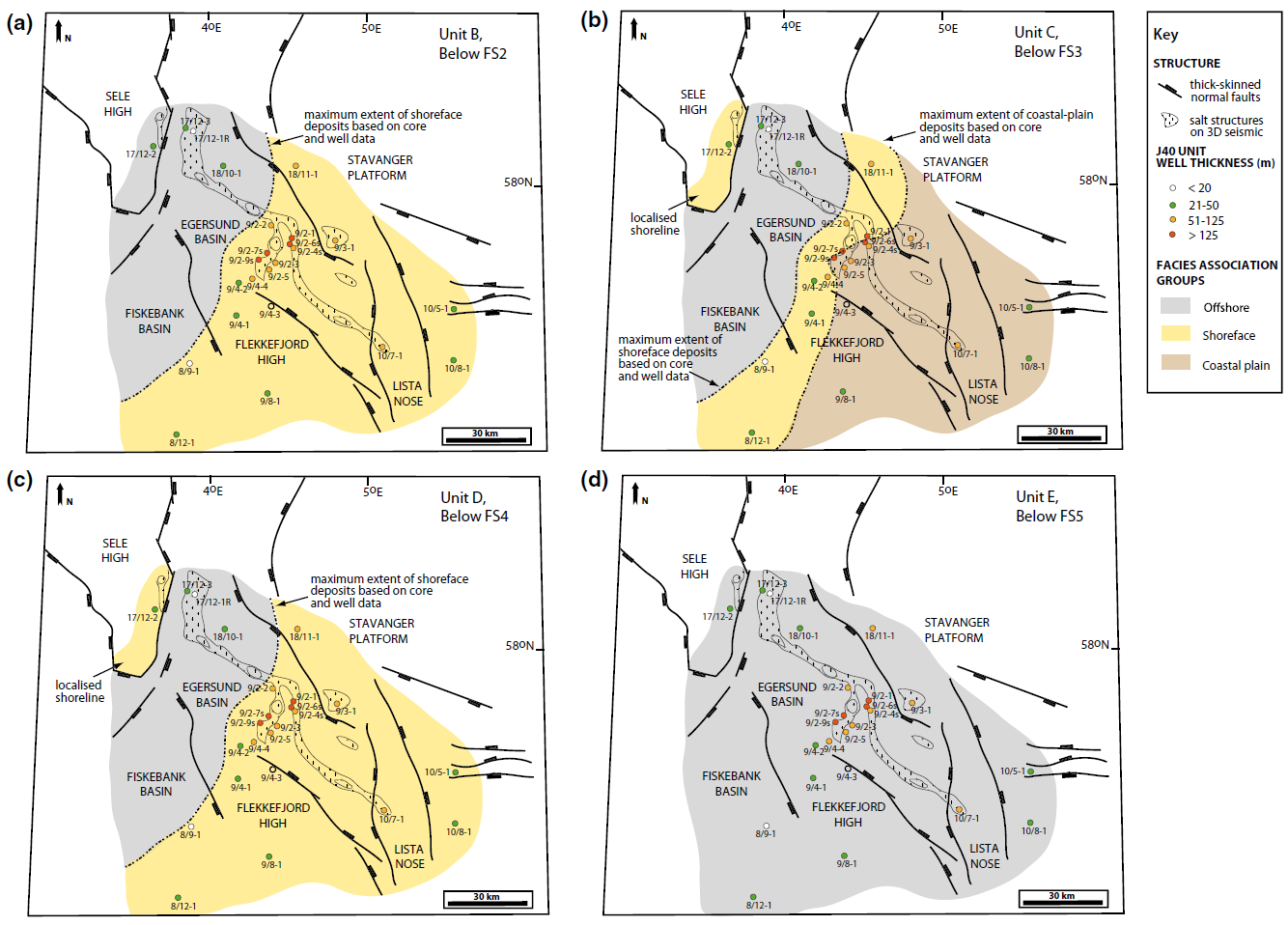 Unit 2
Unit 1
Unit 4
Unit 3
Other research - basin inversion
Diachronous inversion-related fold growth initiated in the Turonian-Coniacian (c. 89 Ma) and Santonian (c. 83 Ma)
Inversion event lasted c. 20 Myr and ceased in the Maastrichtian
Segmented inversion structures reflect segmented rift structures
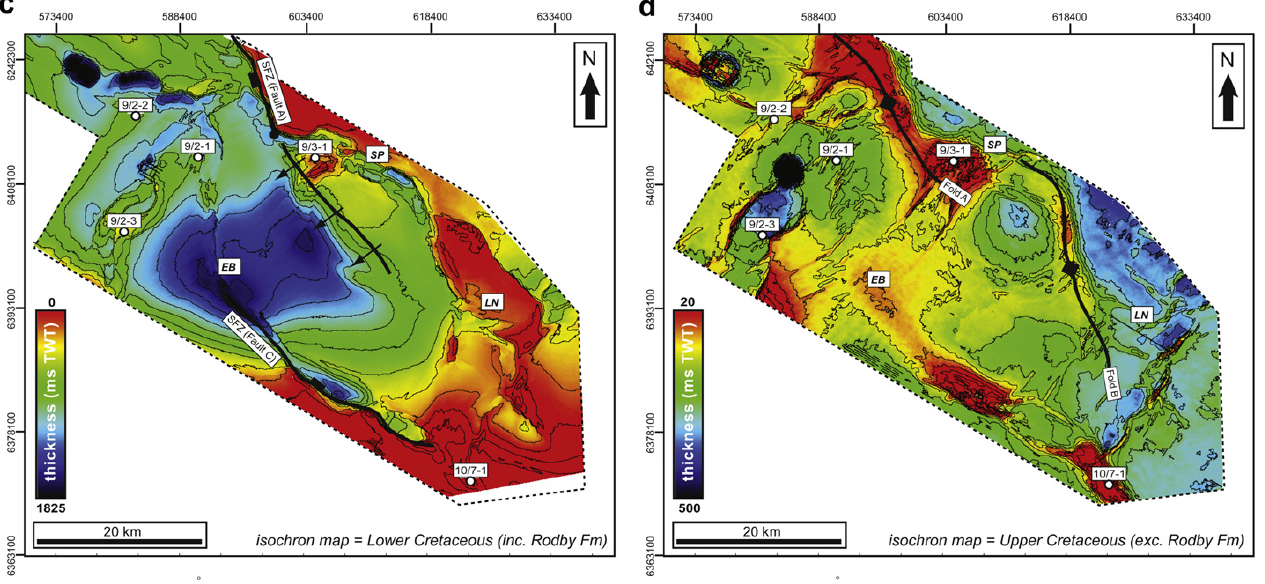 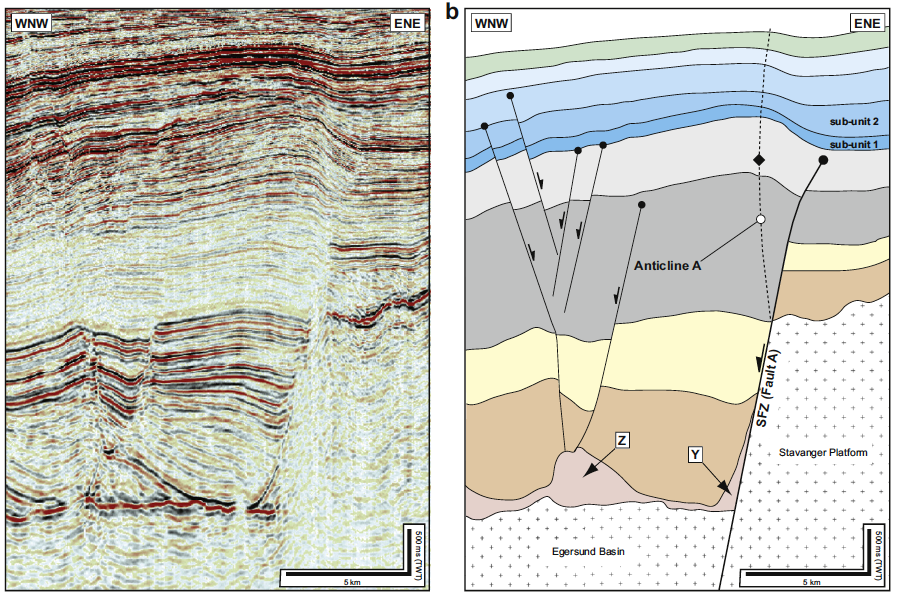 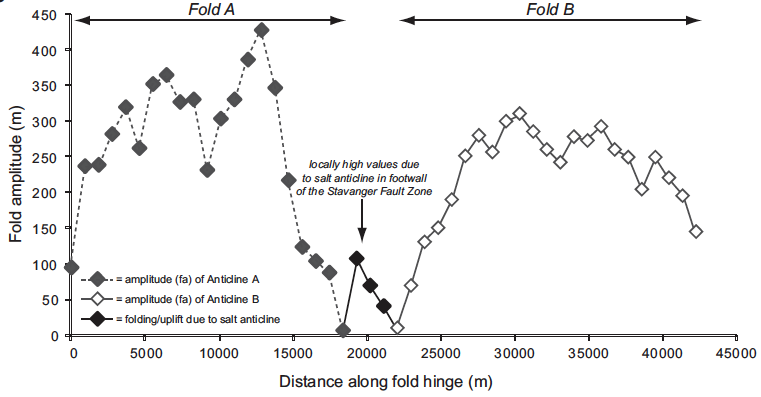 Jackson et al. (2013)
Other research – salt composition
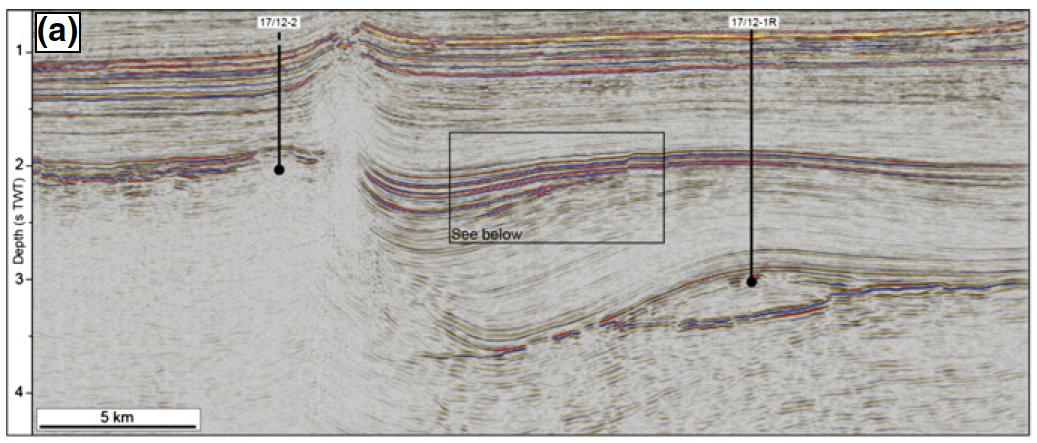 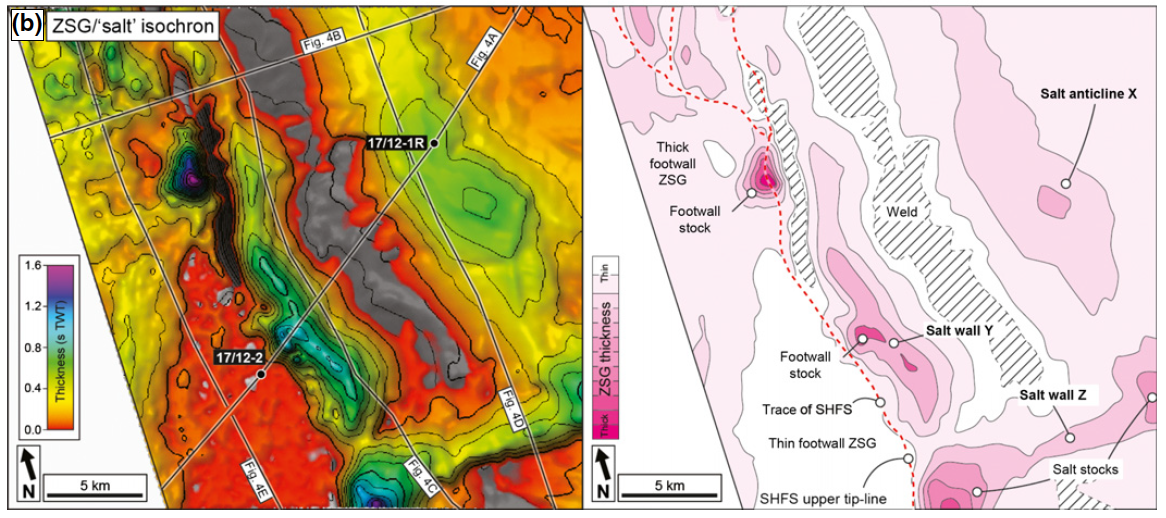 Jackson & Lewis (2014)
Tectonics, salt deposition (thickness and composition), and the style of overburden deformation (thin- vs. thick-skinned) coupled for >180 Myr
Tectono-stratigraphic models based on fully brittle crust do not appropriately describe the range of structural styles occurring in salt-influenced rifts
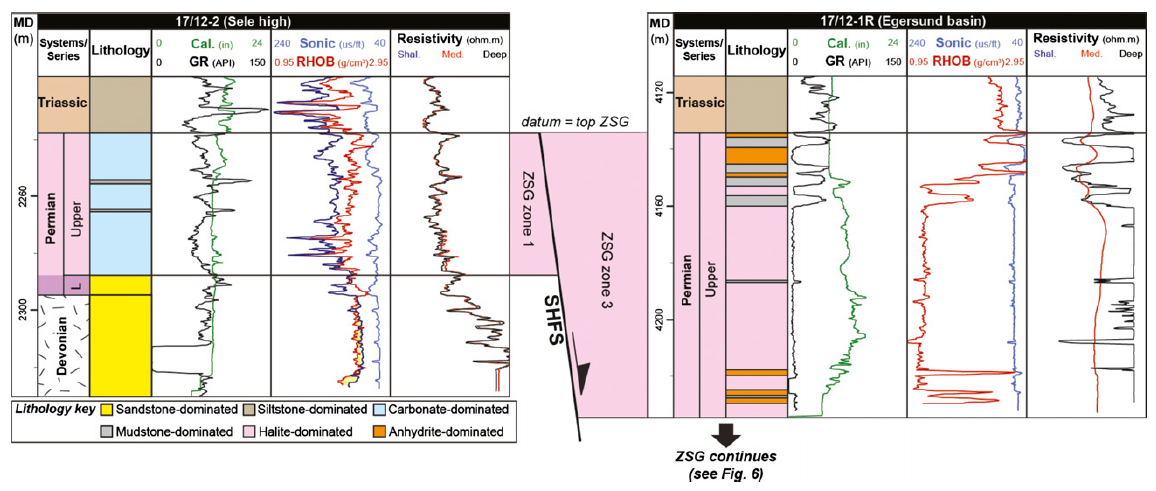 Other research – salt composition
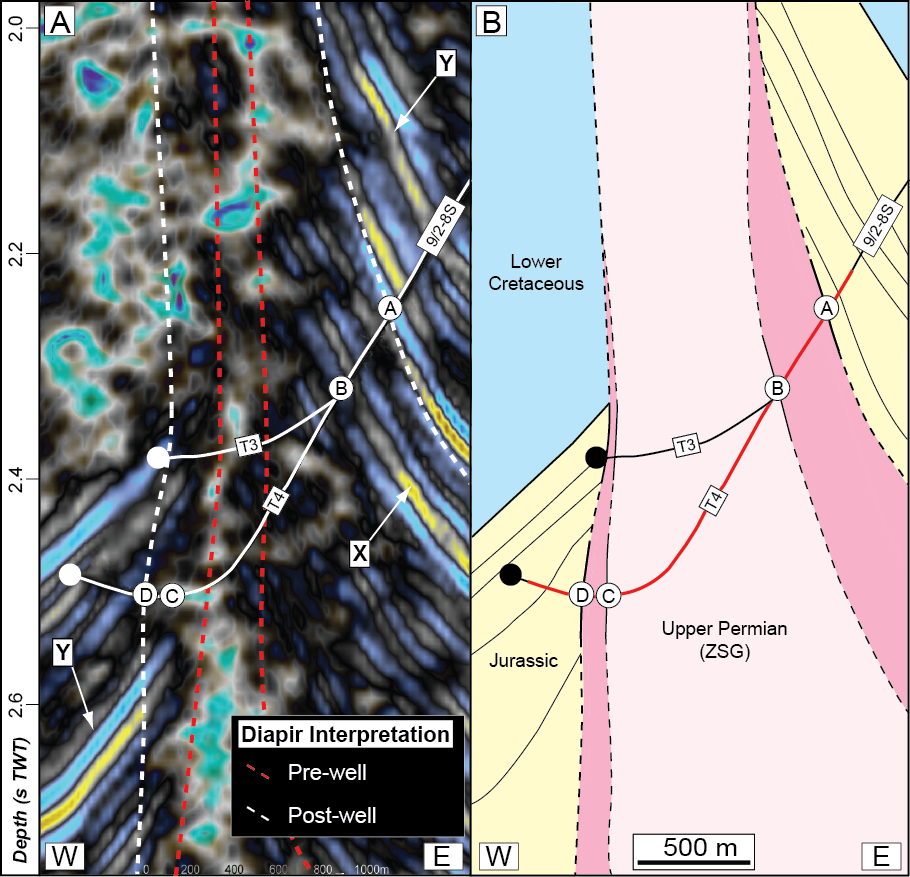 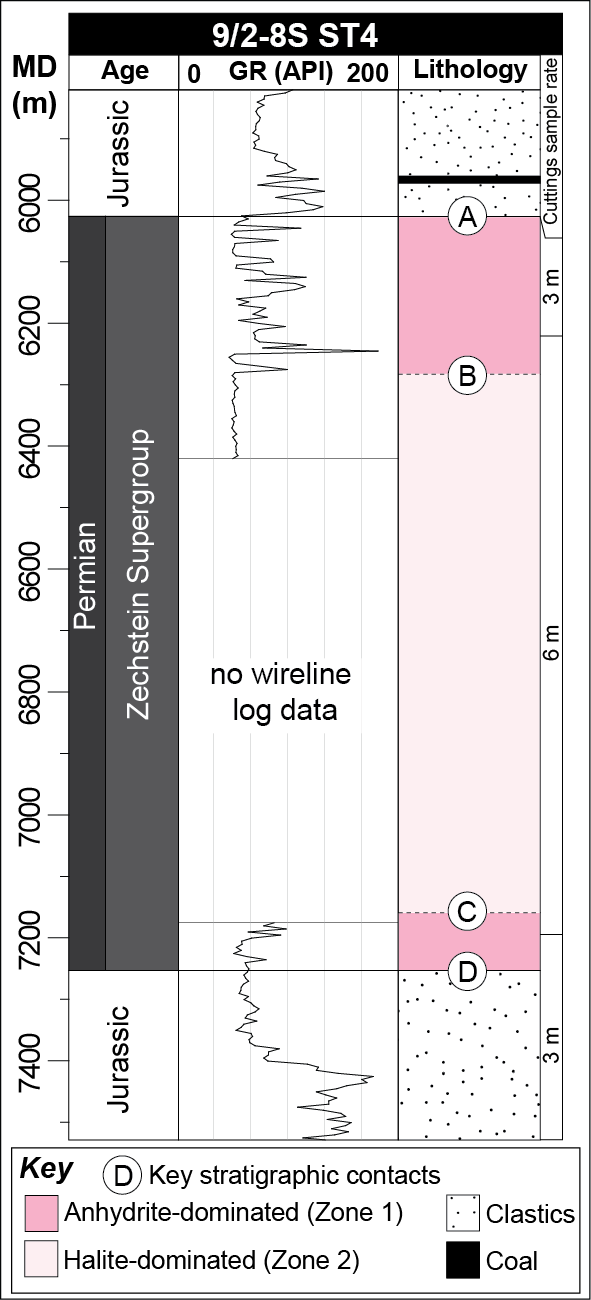 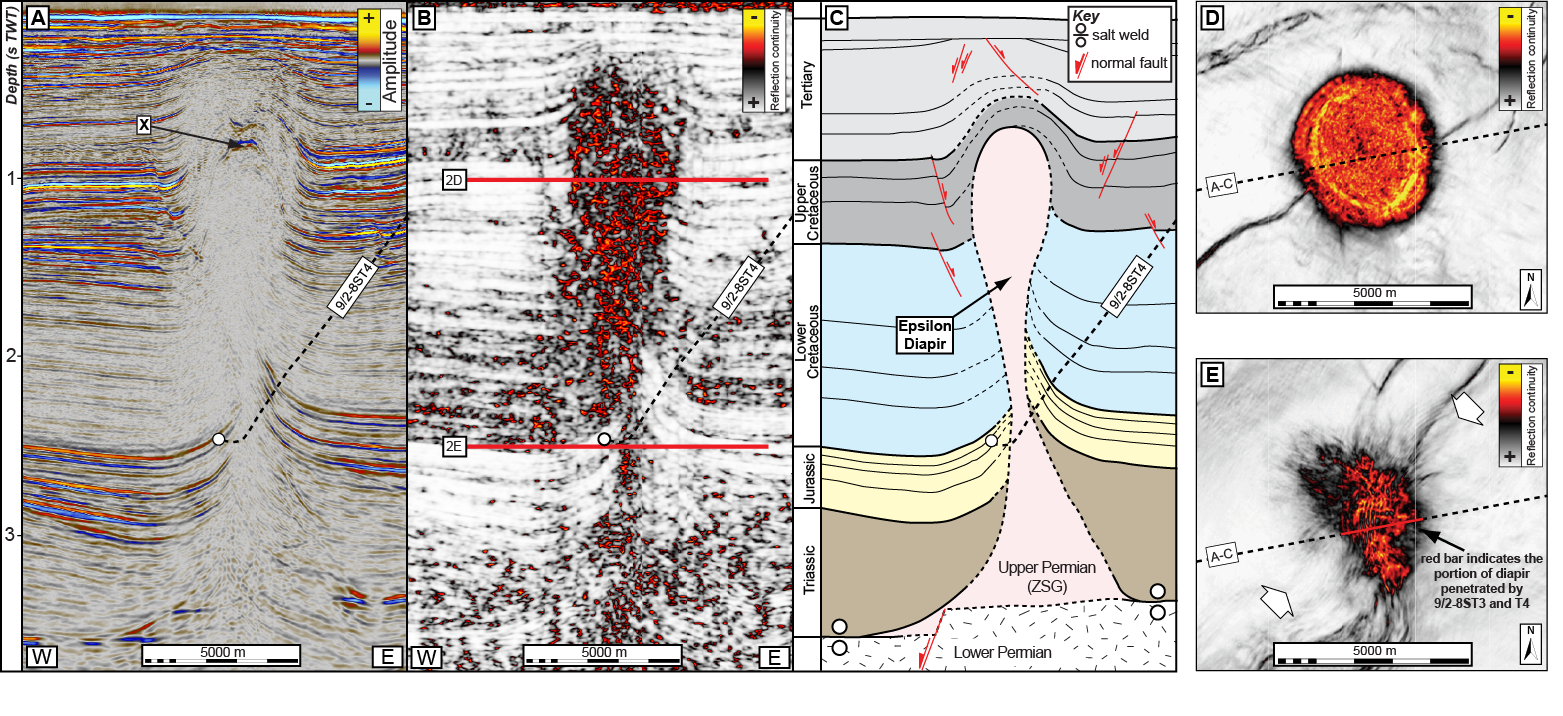 Epsilon Diapir consists of an inner, c. 1500 m thick, halite-dominated zone, and an outer, c. 250 m thick, anhydrite-dominated ‘sheath’
Origin of the anhydrite sheath is unknown
The margins of steep-sided salt structures may be misidentified by several hundred metres
Jackson & Lewis (2012)
Summary
The Egersund Basin records the tectono-stratigraphic development of a polyphase, salt-influenced rift basin subject to mild, late-stage inversion

Rift structural style controlled by the distribution, thickness, and composition of Zechstein Supergroup salt

The Sandnes Fm defines a net-transgressive, retrogradationally-to-aggradationally stacked, shallow marine succession, deposited in a NE-trending, NW-prograding, wave-dominated shoreface

Deposition of the Sandnes Fm reservoir (and potentially the secondary Bryne Fm reservoir) controlled by salt tectonics and slip on thick- and thin-skinned normal faults
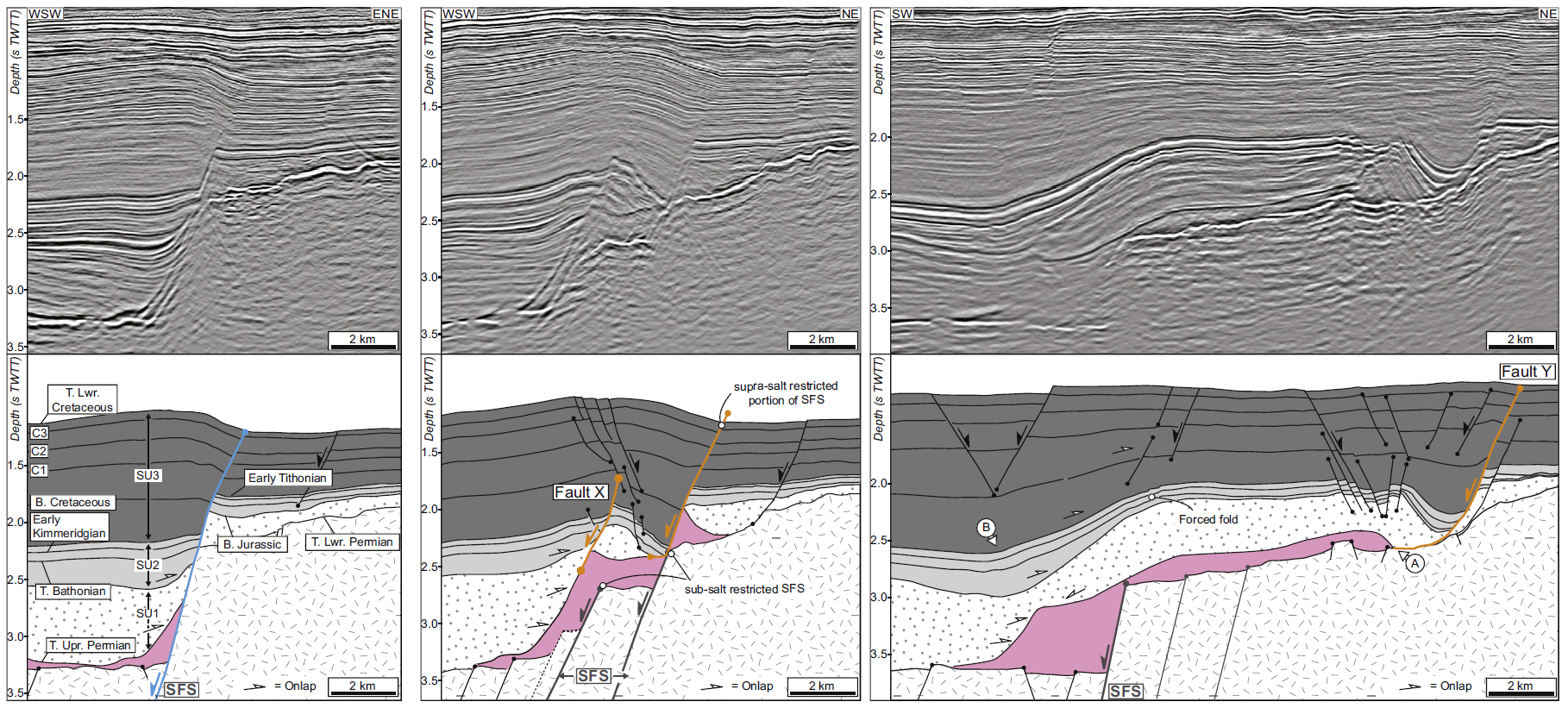 Bibliography
Jackson, C.A-L., Elliott, G.M., Royce-Rogers, E., Gawthorpe, R.L., & Aas, T.E., (2019) Salt thickness and composition influence rift structural style, northern North Sea, offshore Norway. BASIN RESEARCH.
Jackson, C.A-L., & Stewart., S.A., (2017) Composition, Tectonics, and Hydrocarbon Significance of Zechstein Supergroup Salt on the United Kingdom and Norwegian Continental Shelves: A Review. Permo-Triassic Salt Provinces of Europe, North Africa and the Atlantic Margins. Elsevier.
Tvedt, A.B.M., Rotevatn, A., & Jackson, C.A-L. (2016). Supra-salt normal fault growth during the rise and fall of a diapir: Perspectives from 3D seismic reflection data, Norwegian North Sea. JOURNAL OF STRUCTURAL GEOLOGY, 91, 1-26.
Mannie, A.S., Jackson, C.A-L., Hampson, G.J., & Fraser, A.J. (2016). Tectonic controls on the spatial distribution and stratigraphic architecture of a net-transgressive shallow-marine synrift succession in a salt-influenced rift basin: Middle to Upper Jurassic, Norwegian Central North Sea. JOURNAL OF THE GEOLOGICAL SOCIETY, 173, 901-915.
Jackson, C.A-L., & Lewis, M.M. (2016). Structural style and evolution of a salt-influenced rift basin margin; the impact of variations in salt composition and the role of polyphase extension. BASIN RESEARCH, 28, 81-102.
Tvedt, A.B.M., Rotevatn, A., Jackson, C.A-L., Fossen, H., & Gawthorpe, R.L. (2013). Growth of normal faults in multilayer sequences: a 3D seismic case study from the Egersund Basin, Norwegian North Sea. JOURNAL OF STRUCTURAL GEOLOGY, 55, 1-20.
Jackson, C.A-L., & Lewis, M.M. (2013). Physiography of the North Permian Basin margin: new insights from 3D seismic reflection data. Journal of the Geological Society, 170, 857-860.
Mannie, A.S., Jackson, C.A-L., & Hampson, G.J. (2014). Structural controls on the stratigraphic architecture of net-transgressive shallow-marine strata in a salt-influenced rift basin: Middle-to-Upper Jurassic Egersund Basin, Norwegian North Sea. BASIN RESEARCH, 26, 675-700.
Lewis, M.M., Jackson, C.A-L., & Gawthorpe, R.L. (2013). Salt-influenced normal fault growth and forced folding: The Stavanger Fault System, North Sea. JOURNAL OF STRUCTURAL GEOLOGY, 54, 156-173.
Jackson, C.A-L., Chua, S.-T., Bell, R.E., & Magee, C. (2013). Structural style and early stage growth of inversion structures: 3D seismic insights from the Egersund Basin, offshore Norway. JOURNAL OF STRUCTURAL GEOLOGY, 46, 167-185.
Jackson, C.A-L., & Lewis, M.M. (2012). Origin of an anhydrite sheath encircling a salt diapir and implications for the seismic imaging of steep-sided salt structures, Egersund Basin, Northern North Sea. JOURNAL OF THE GEOLOGICAL SOCIETY, 169, 593-599.